Reduce, Reuse, Represent
Multiple Representations of Linear Functions
Pick a Job Offer
You receive 2 job offers. Which do you choose?
Work for our chemical plant! You will make $15/hour and a receive $5,000 signing bonus.
Work for our environmental conservation agency! You will make $25/hour and receive a $1,000 signing bonus.
Option A
Option B
Philosophical Chairs
In your group, discuss yourreasoning for picking that job offer.
Be ready to share.

Remember, you can switch sides atany point by sharing your reasoning.
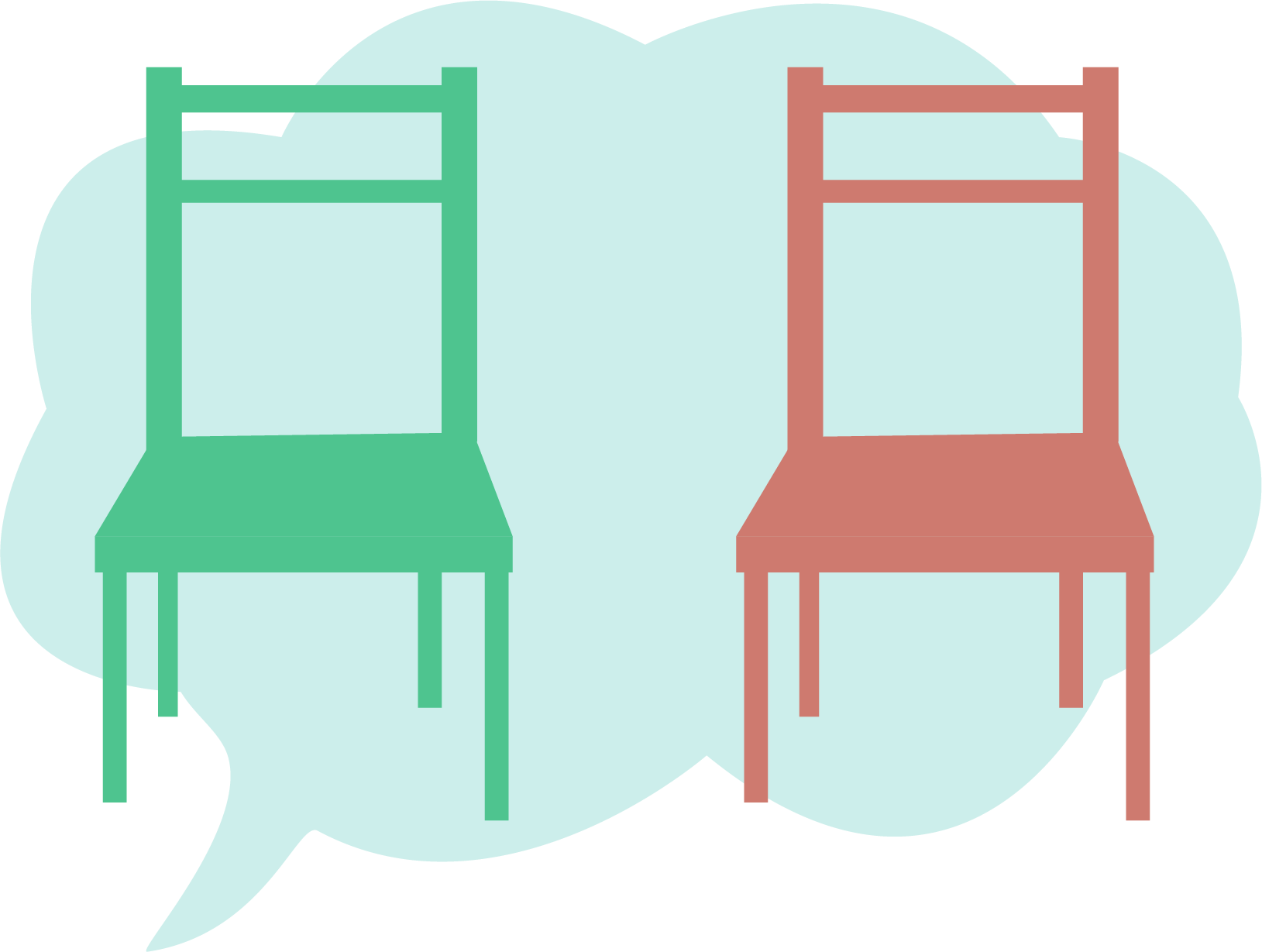 [Speaker Notes: K20 Center. (n.d.). Philosophical chairs. Strategies. https://learn.k20center.ou.edu/strategy/71]
Essential Question
How can we represent a linear function in different ways?
Lesson Objectives
Translate between equivalent representations of linear functions.
Identify the slope and y-intercept from any given form.
Exploring Linear Relationships
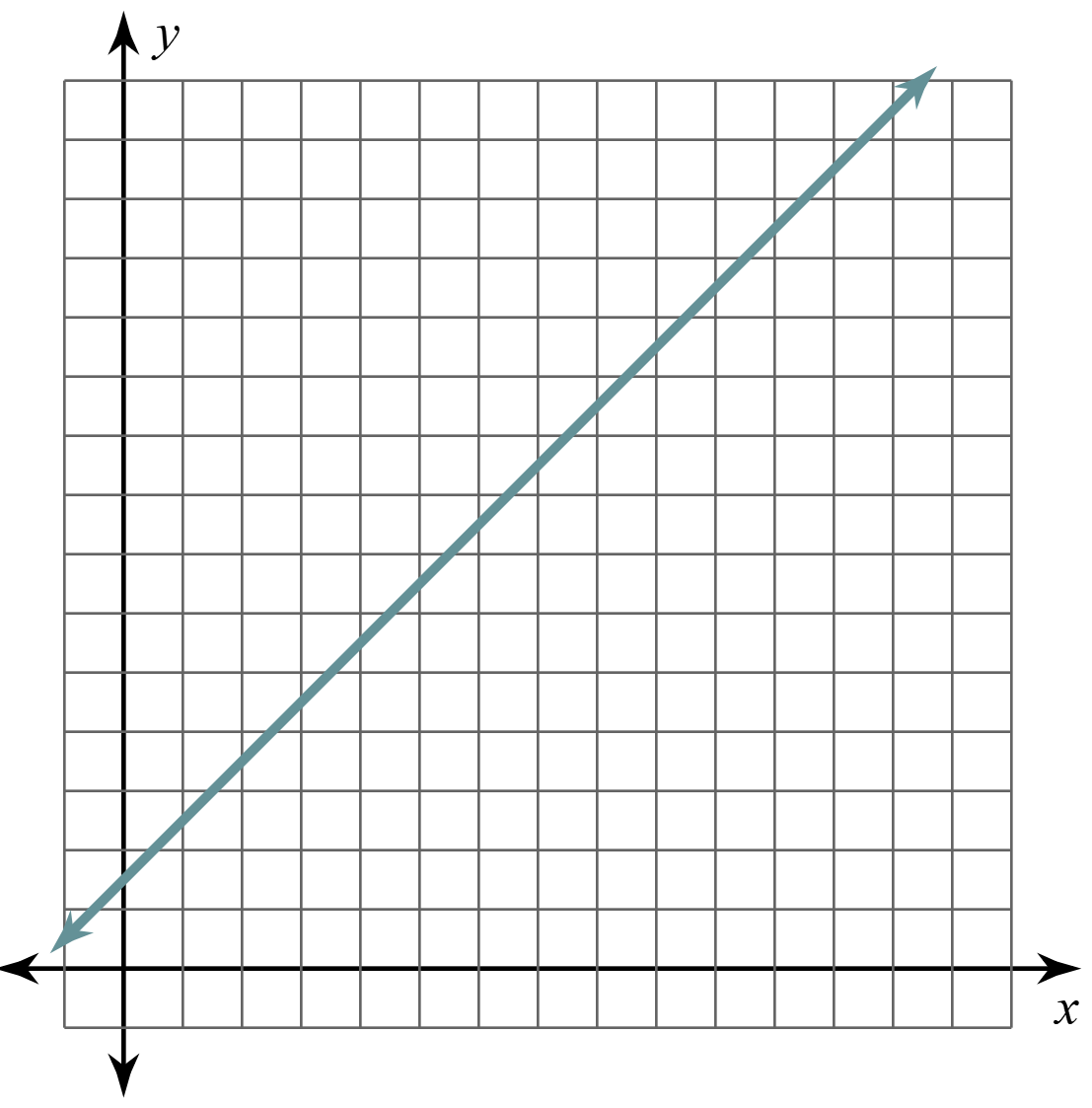 30
Work with your partner to complete your handout.
You will use your answers to create a poster.
20
10
3
5
10
15
y = 2x + 3
Exploring Linear Relationships: Poster
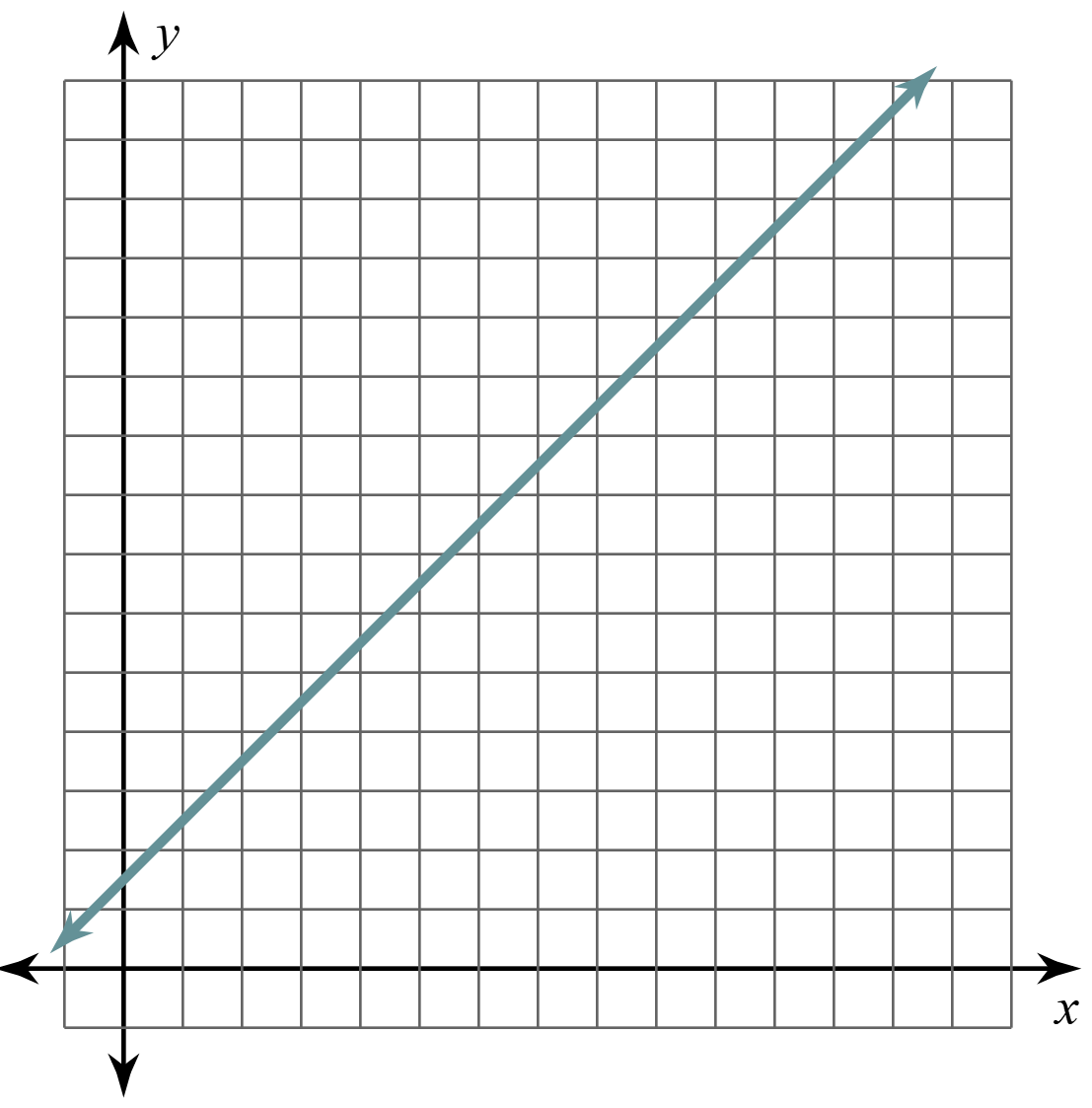 30
Create a poster that includes your:
Table
Graph
Equation
Make sure your poster is visually appealing and easy to read.
20
10
3
5
10
15
y = 2x + 3
Gallery Walk: Round 1
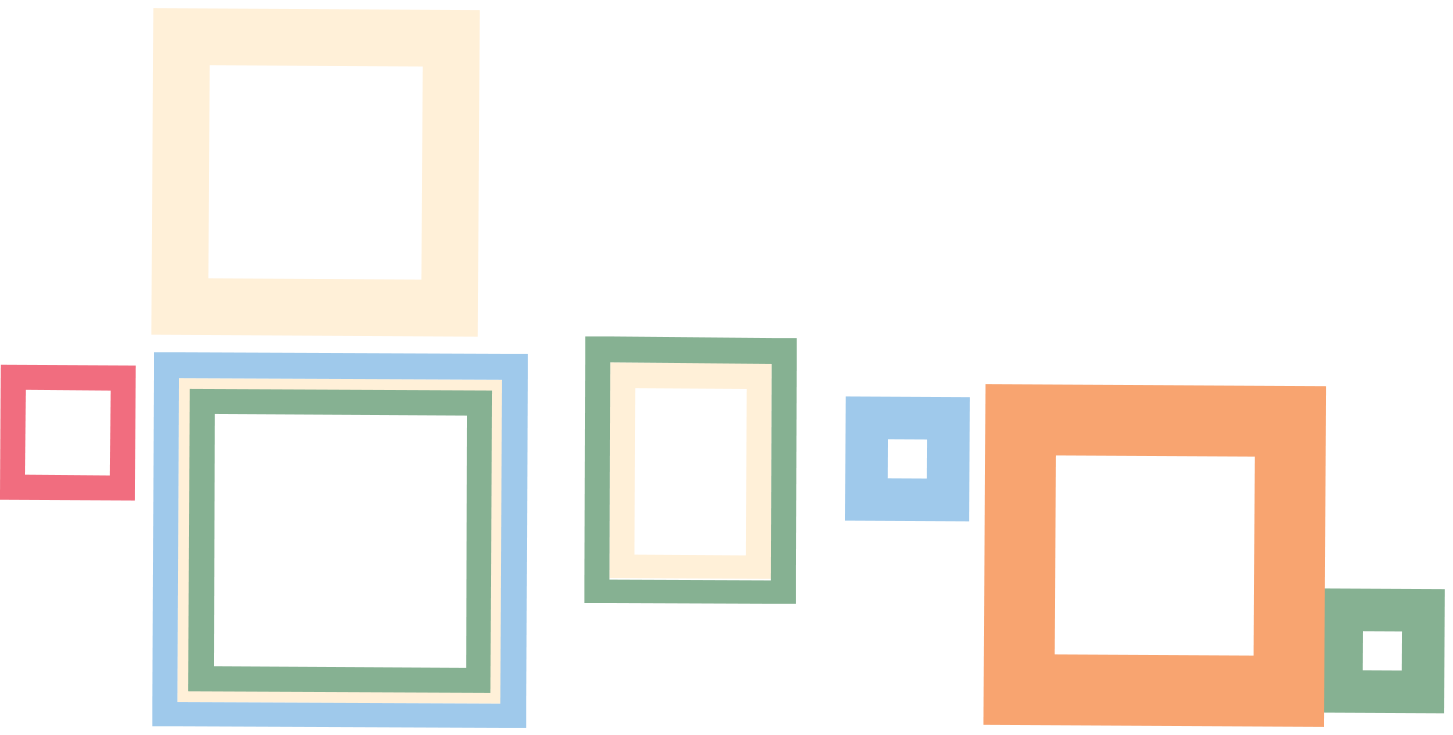 Visit a peer’s poster.
Do you see any patterns?
What do the table, graph, and equation have in common?
Highlight one pattern or similarity you see on their poster.
[Speaker Notes: K20 Center. (n.d.). Gallery walk / carousel. Strategies. https://learn.k20center.ou.edu/strategy/118]
Gallery Walk (Example)
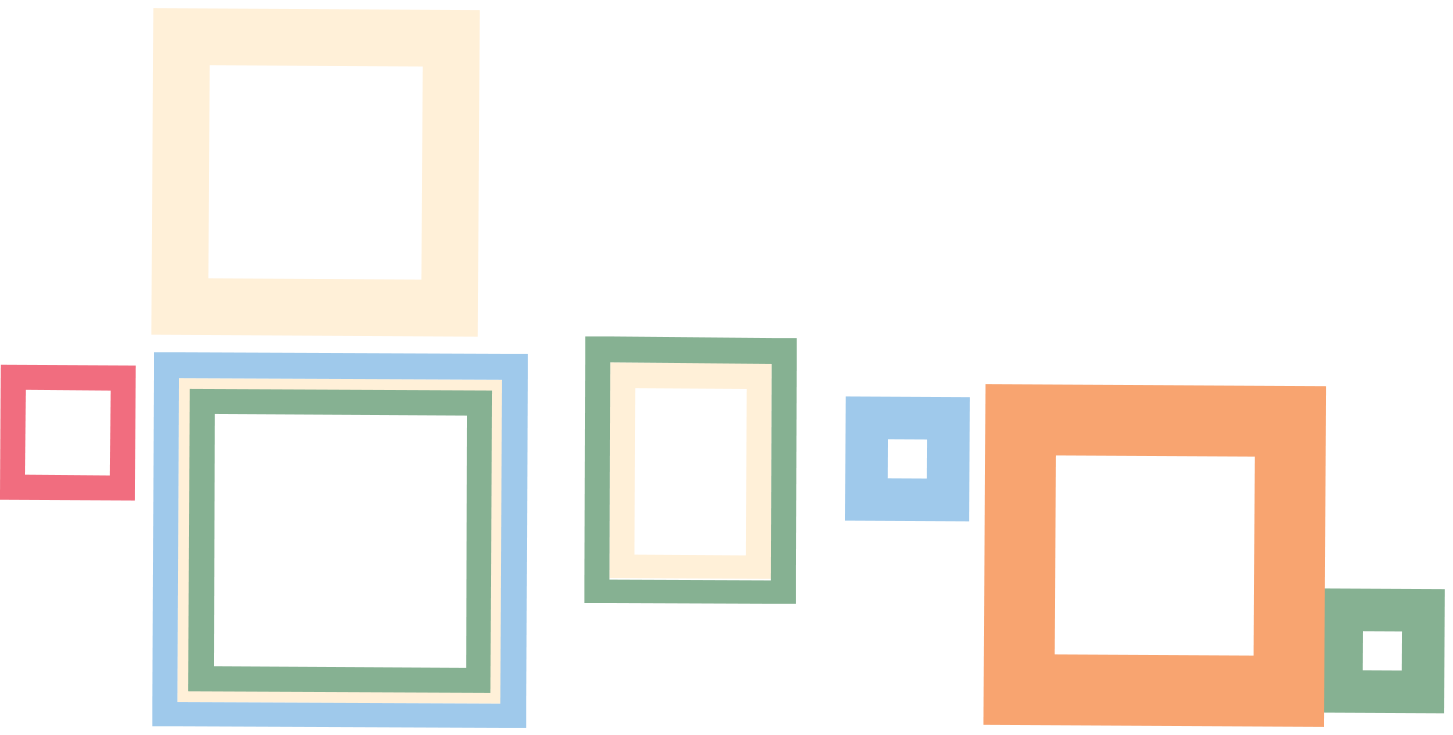 Round 1
Round 2
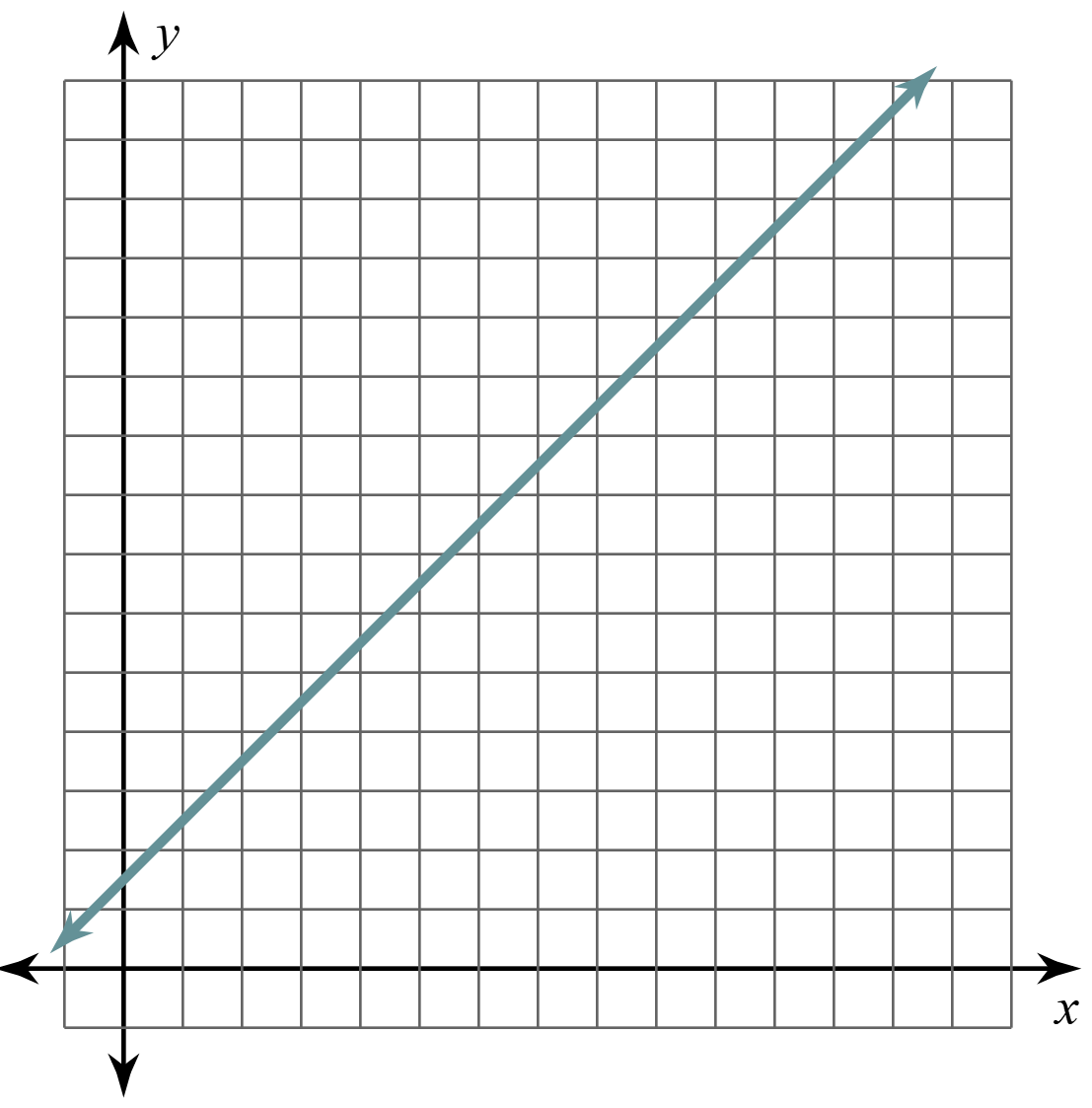 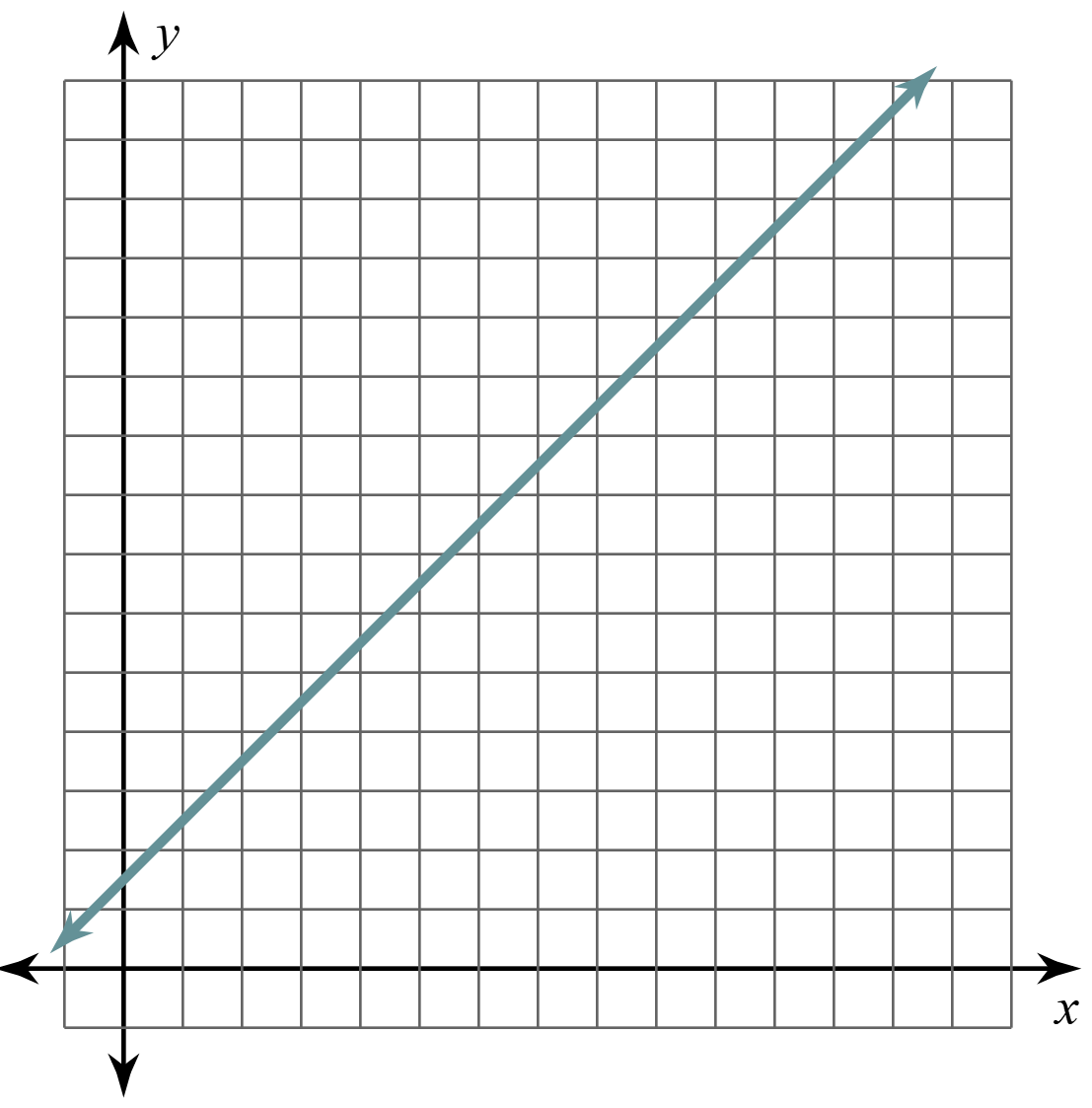 30
30
+2
+2
20
20
+2
+2
10
10
+2
3
3
5
5
10
10
15
15
y = 2x + 3
y = 2x + 3
[Speaker Notes: K20 Center. (n.d.). Gallery walk / carousel. Strategies. https://learn.k20center.ou.edu/strategy/118]
Gallery Walk: Round 2
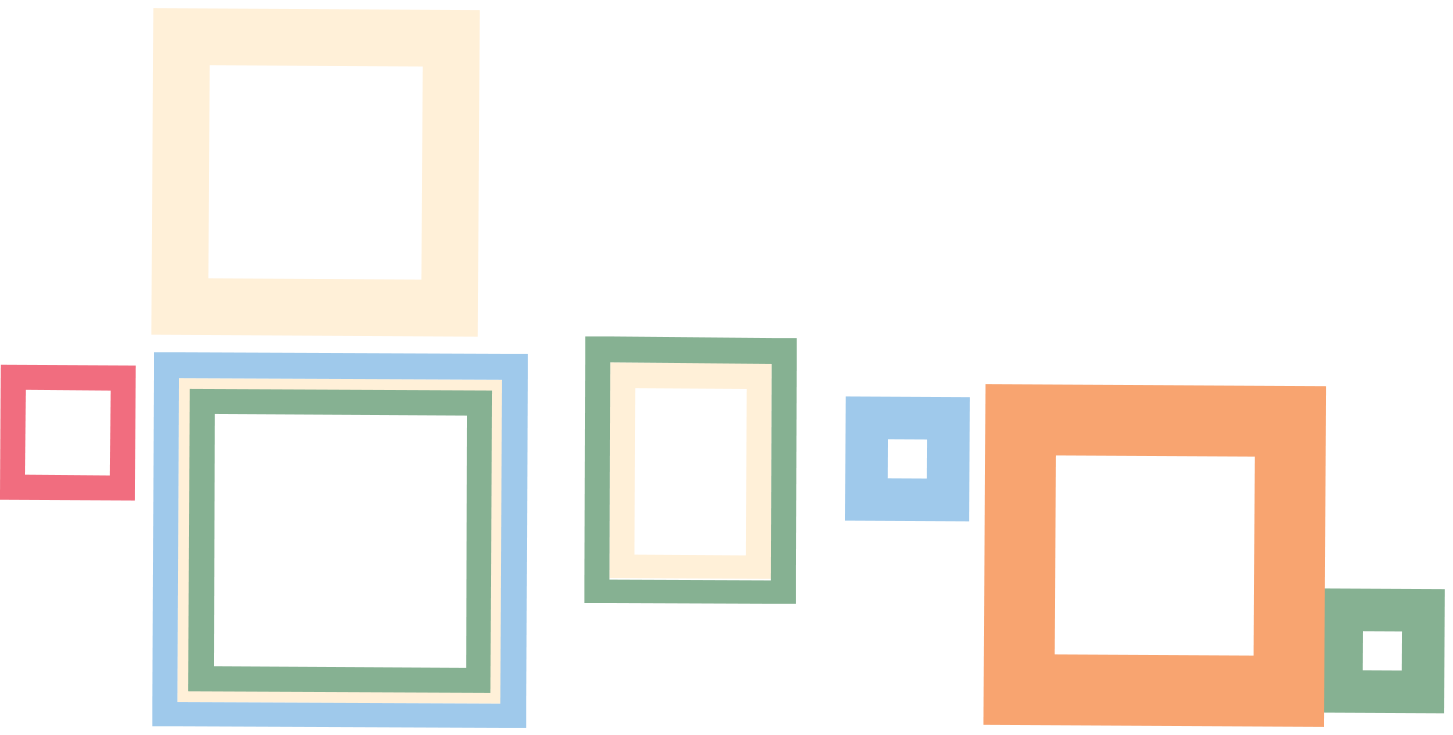 Visit a poster where the last pair used adifferent colored highlighter than yours.
Do you agree with the observed pattern(what’s highlighted)?
Do you see another pattern or similarity?
Highlight that pattern on their poster.
[Speaker Notes: K20 Center. (n.d.). Gallery walk / carousel. Strategies. https://learn.k20center.ou.edu/strategy/118]
Gallery Walk: Discussion
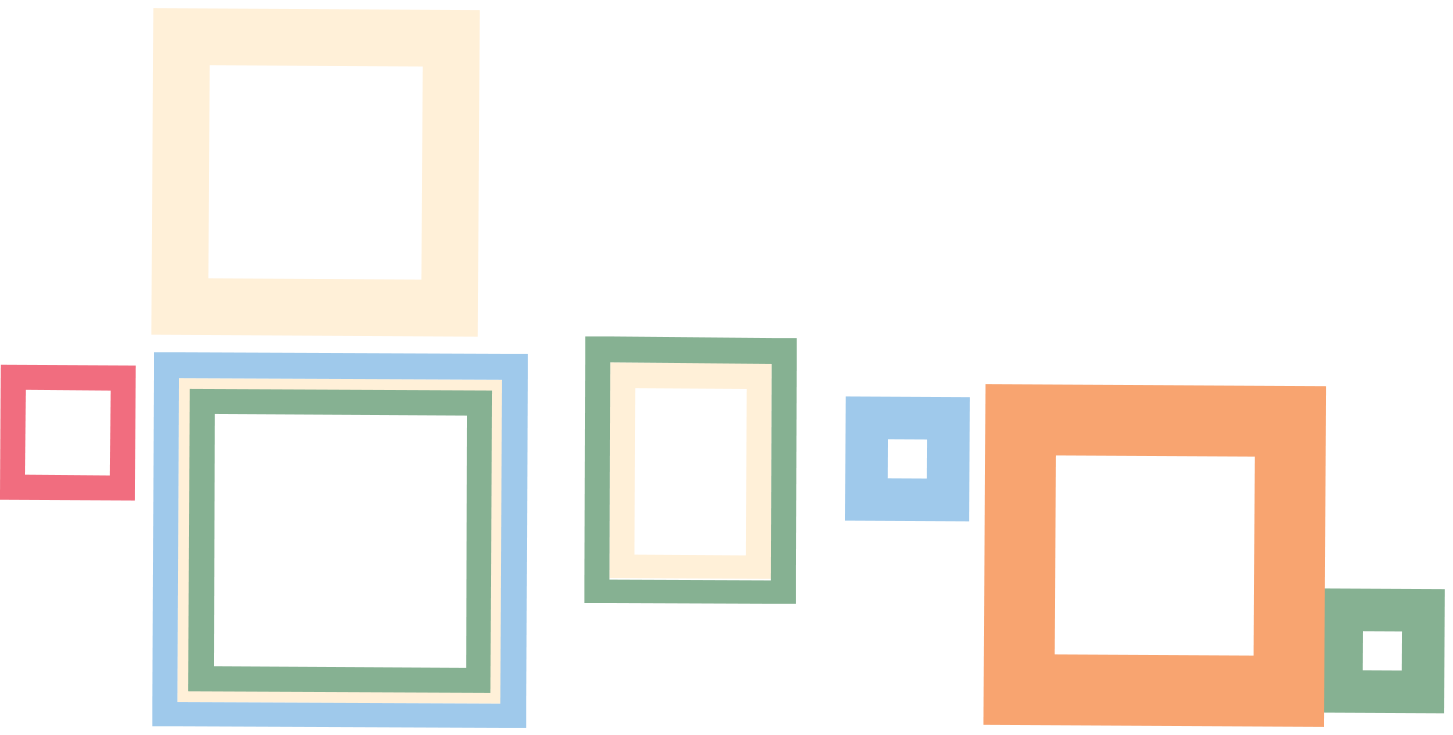 Where did you observe the value for day 0?
[Speaker Notes: K20 Center. (n.d.). Gallery walk / carousel. Strategies. https://learn.k20center.ou.edu/strategy/118]
Gallery Walk: Discussion
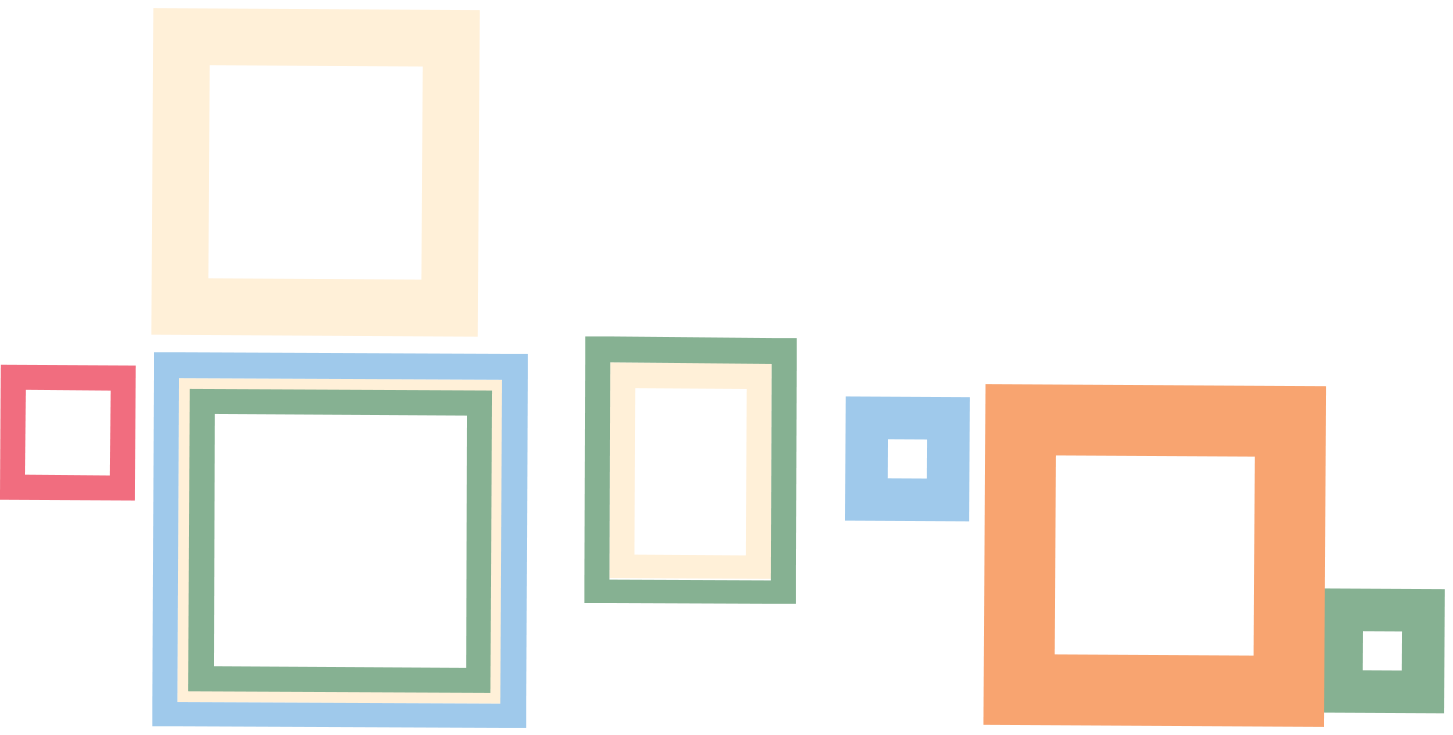 Where did you observe the change per day?
[Speaker Notes: K20 Center. (n.d.). Gallery walk / carousel. Strategies. https://learn.k20center.ou.edu/strategy/118]
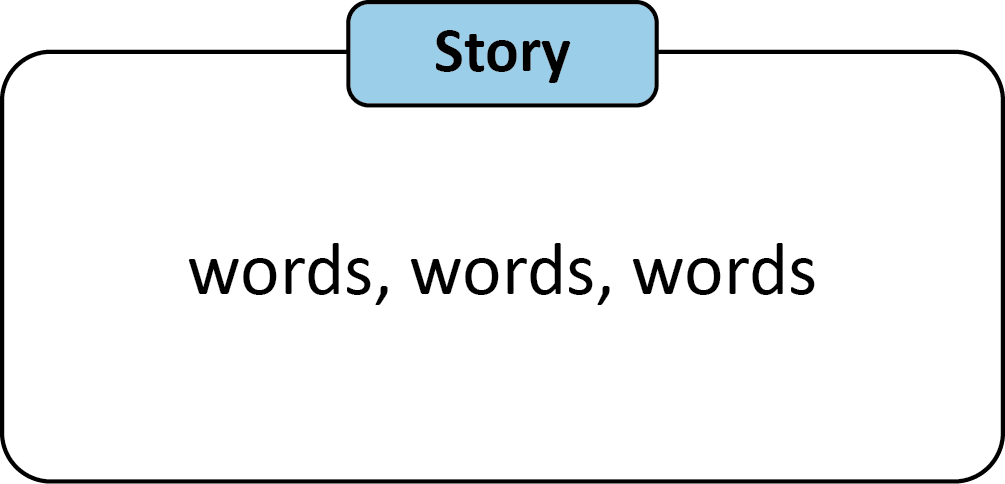 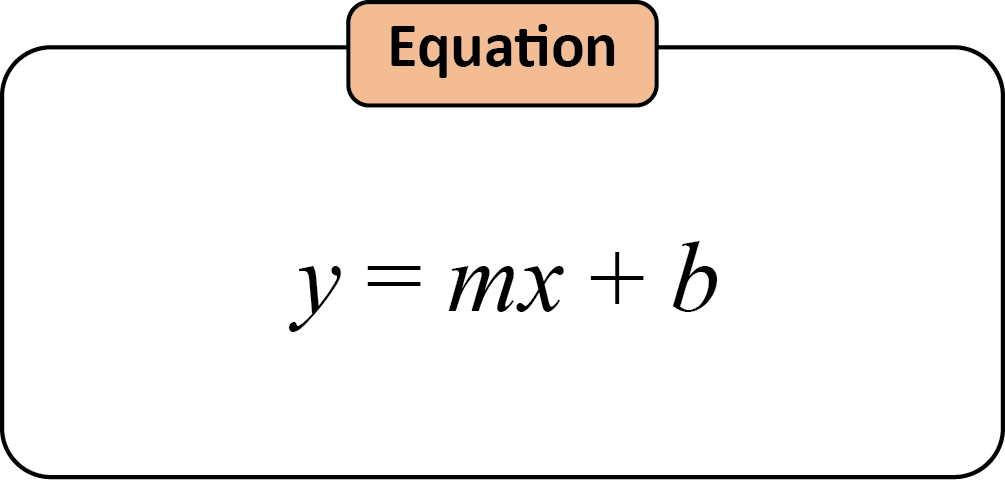 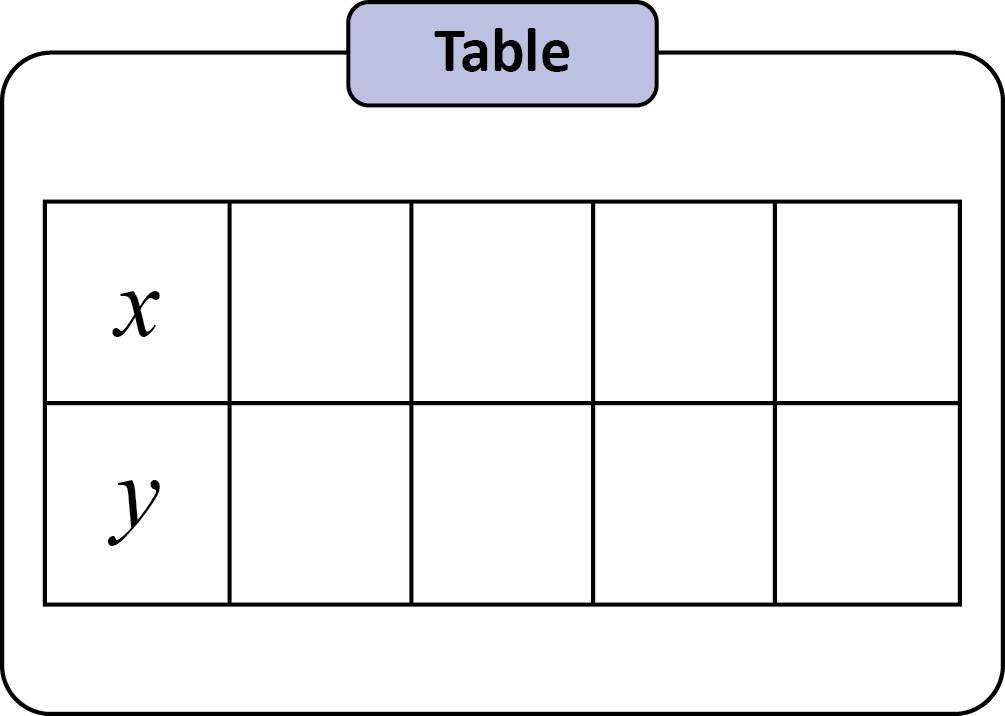 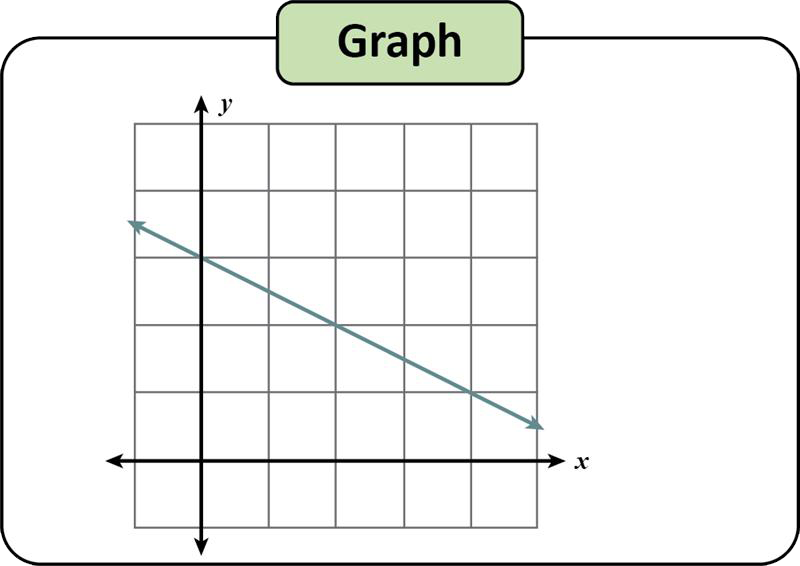 Story and Table
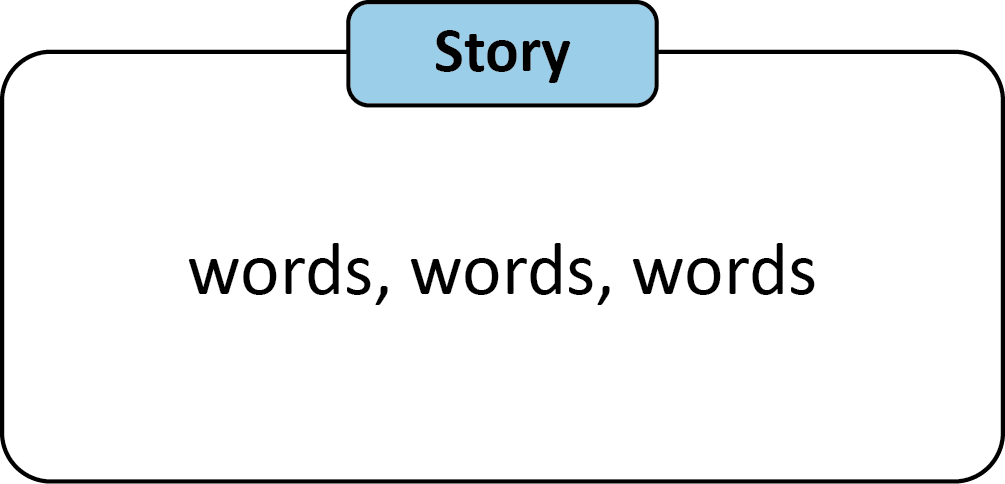 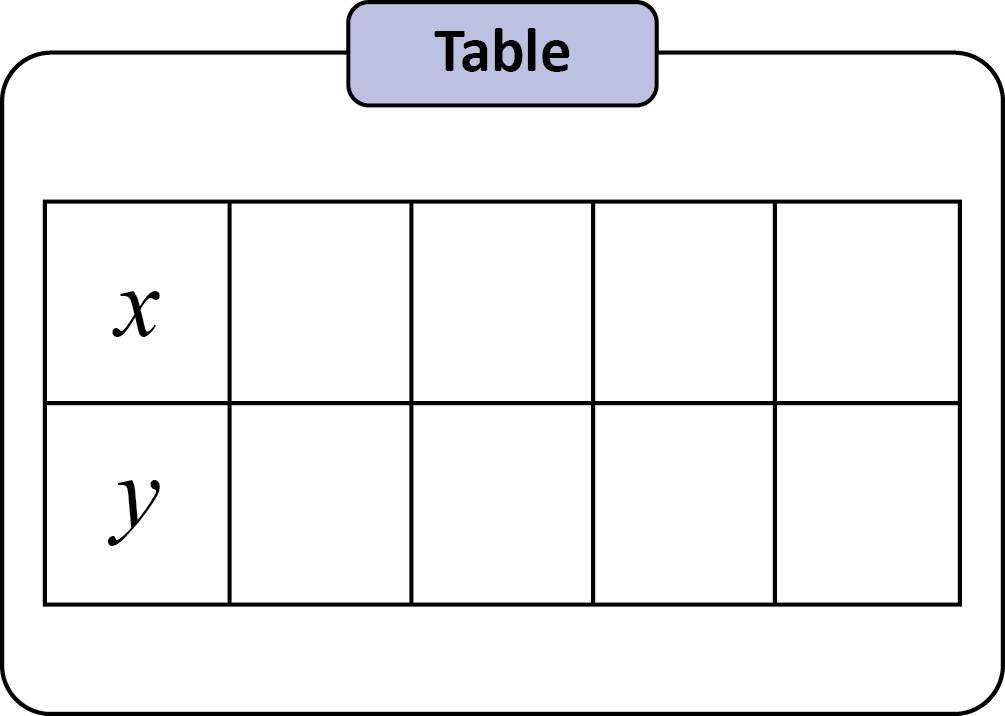 Table and Graph
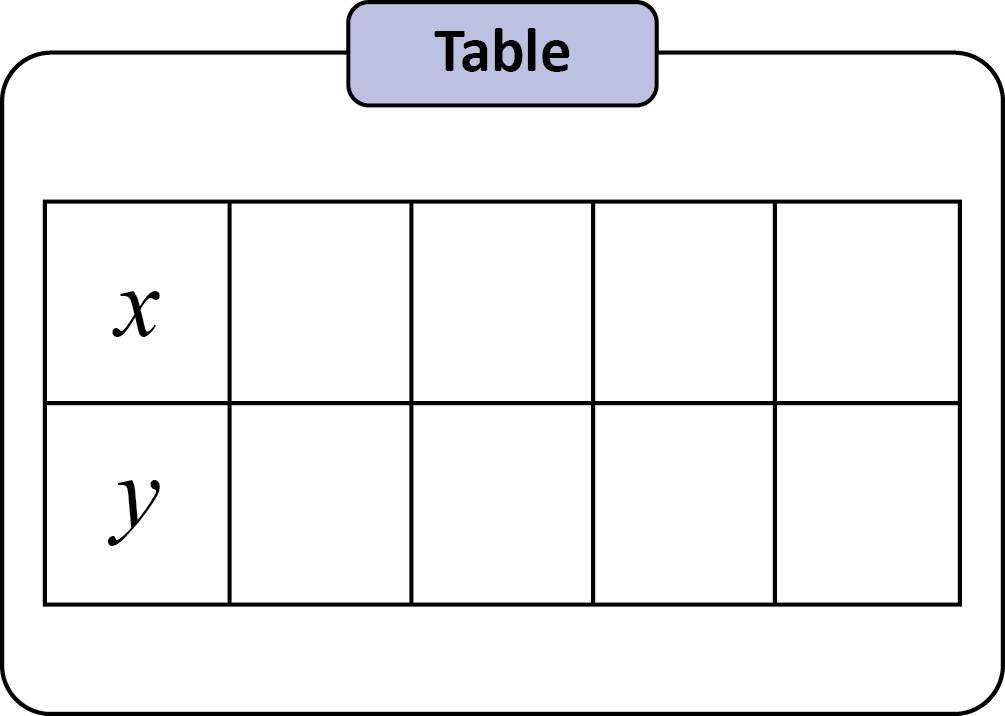 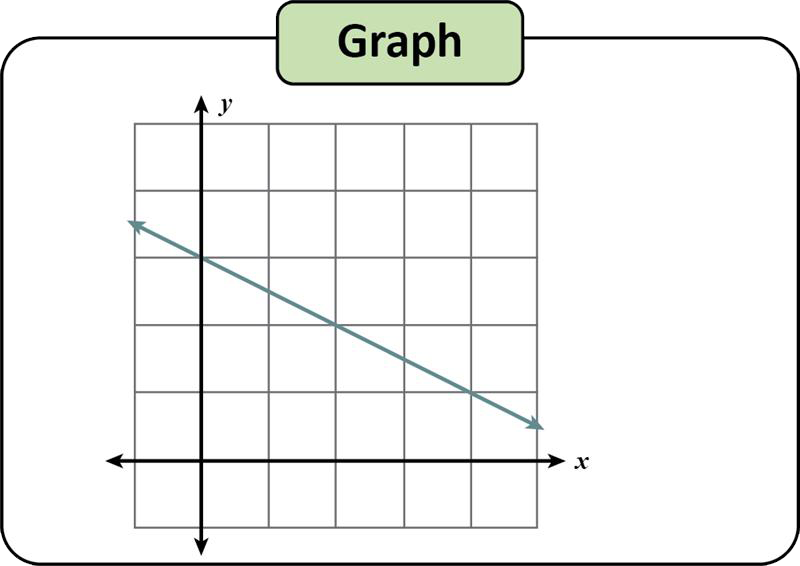 Graph and Equation
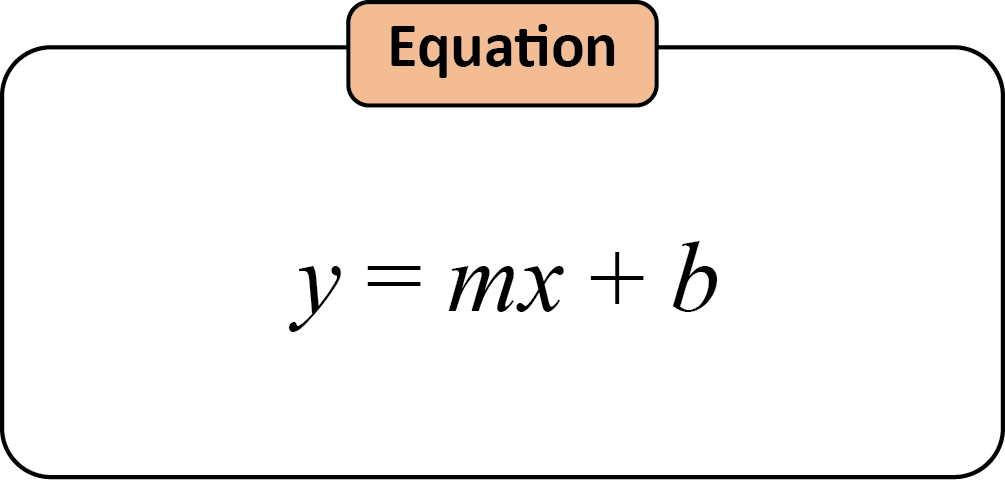 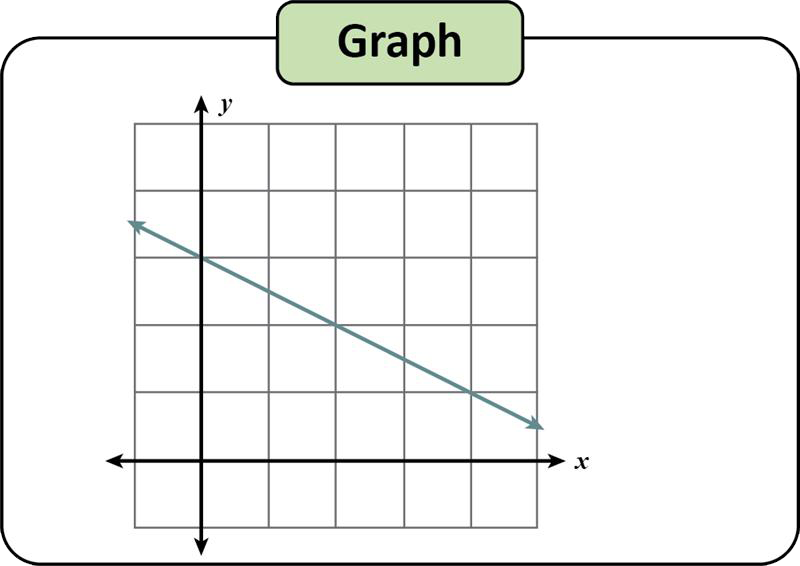 Equation and Story
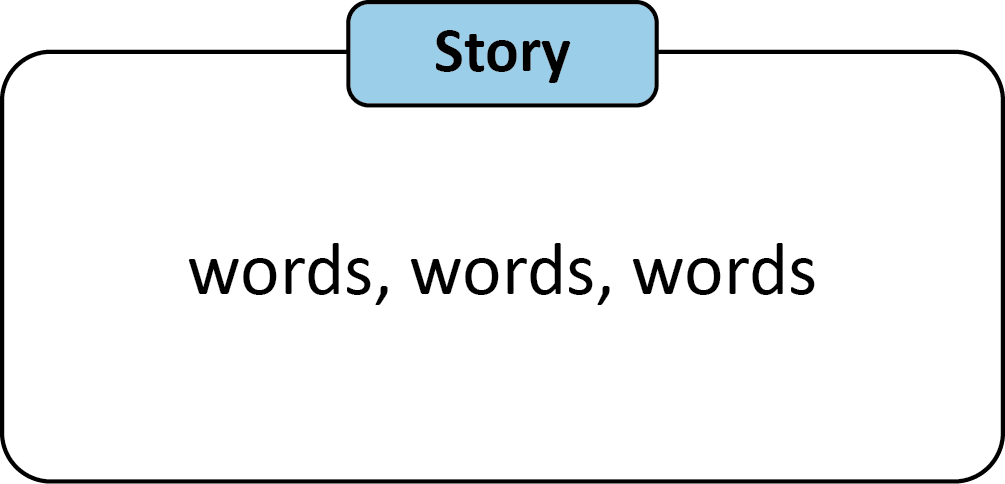 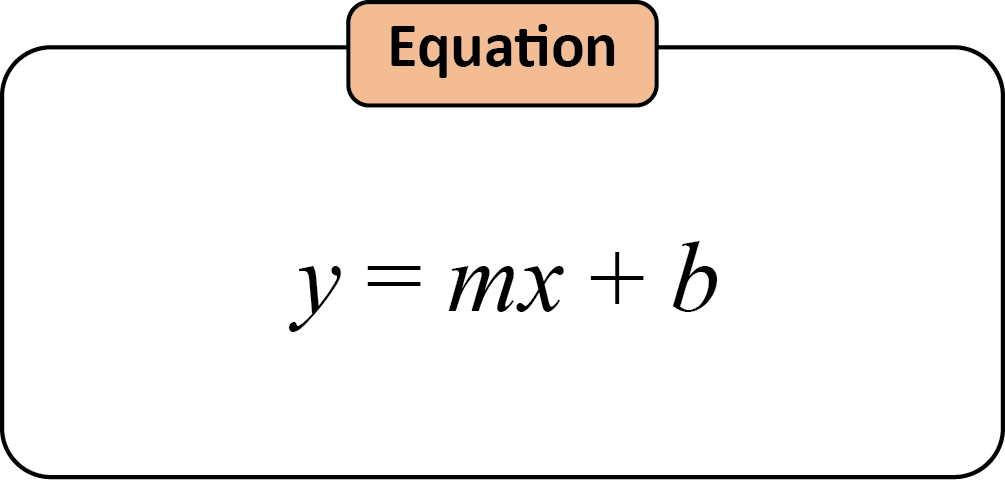 Translating Between Representations
Before, we started with the story and ended with an equation.



Do we have to go in that order?
Table and Equation
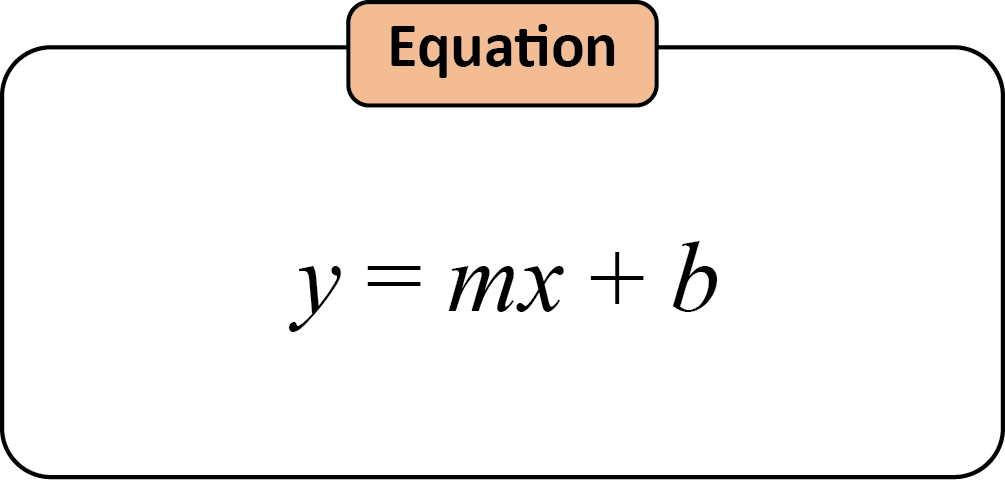 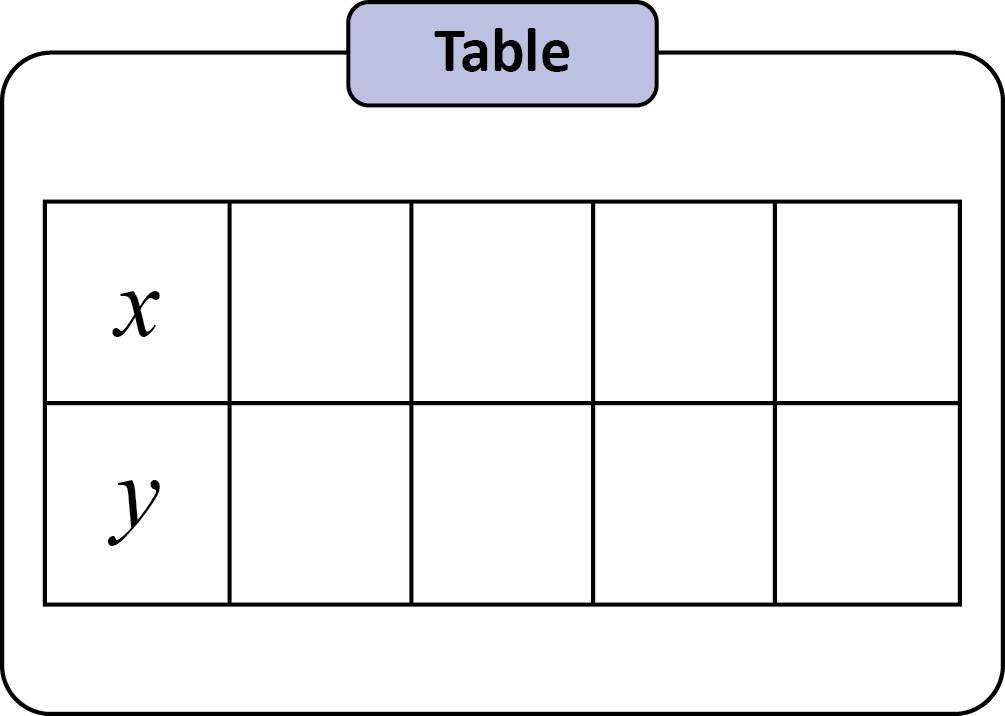 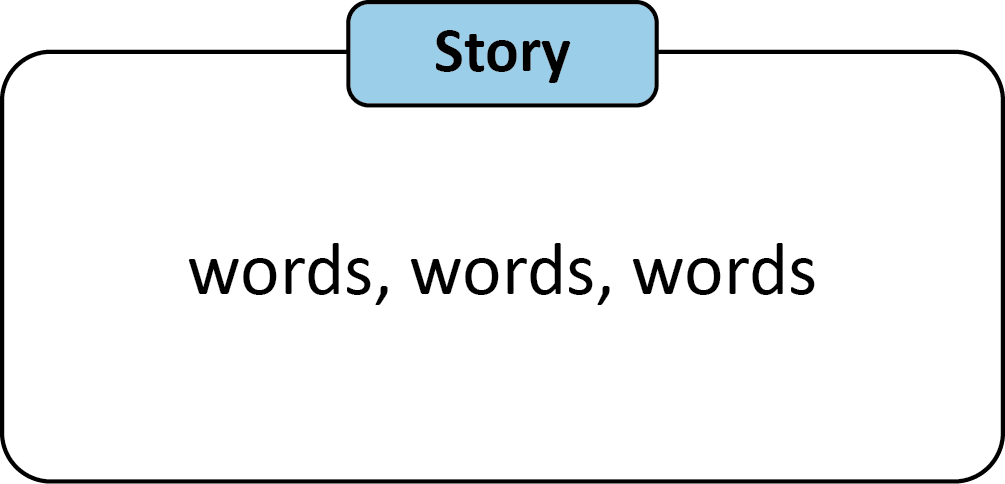 Story and Graph
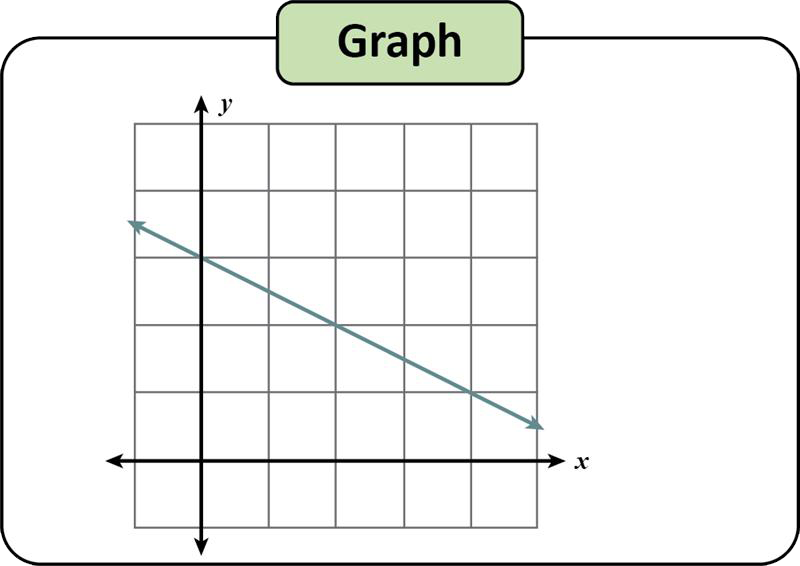 Properties of Linear Equations
slope =

y-intercept =
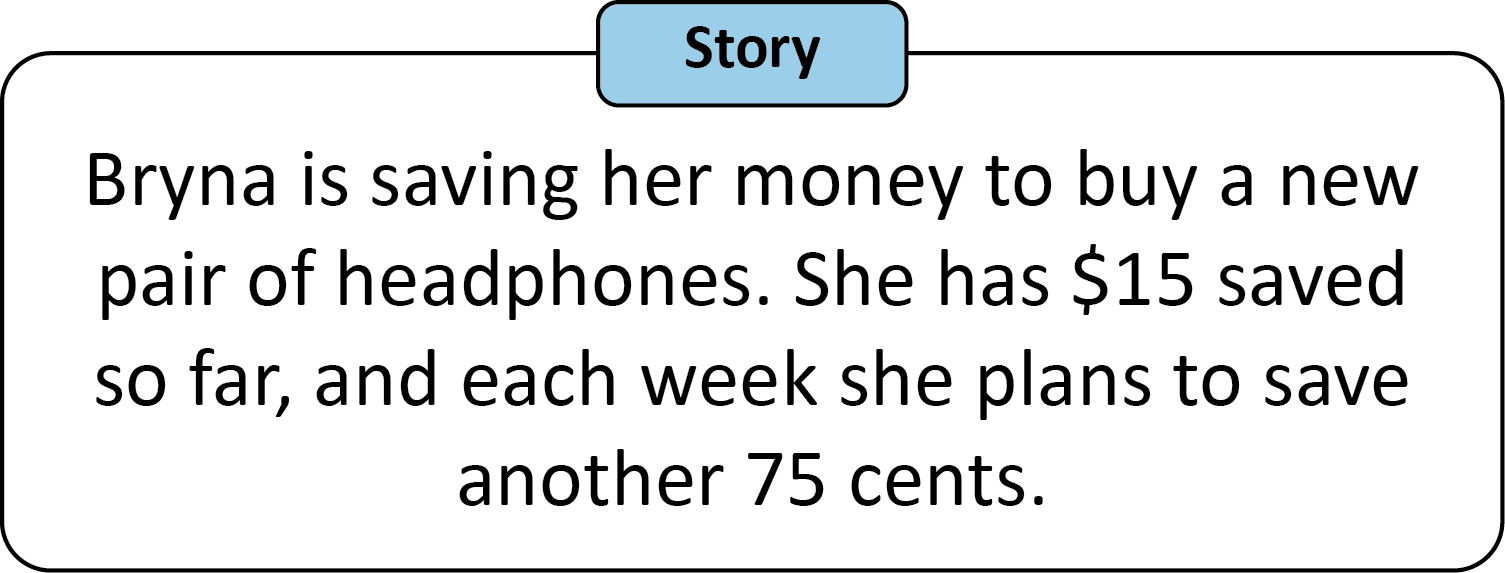 Story and Table
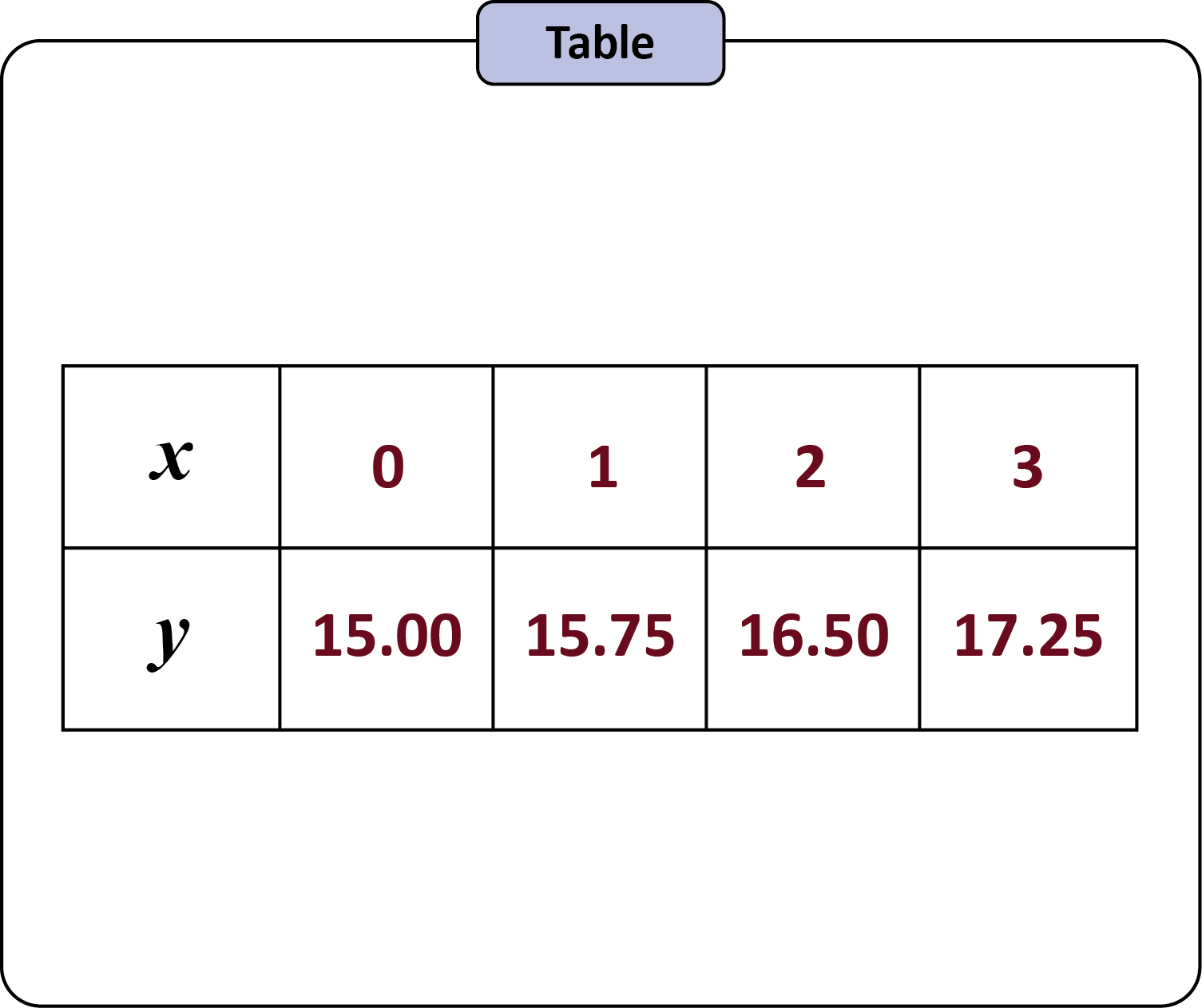 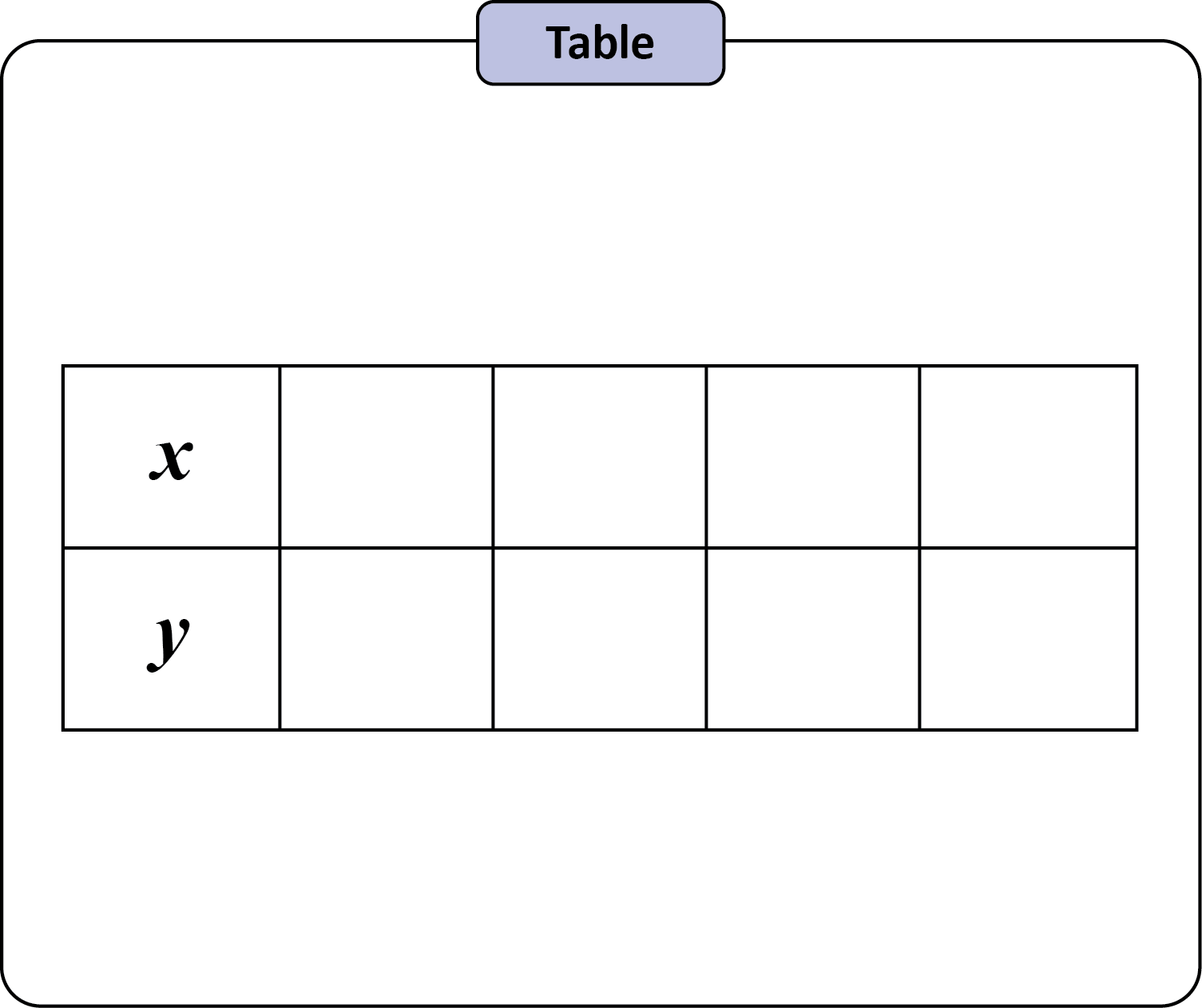 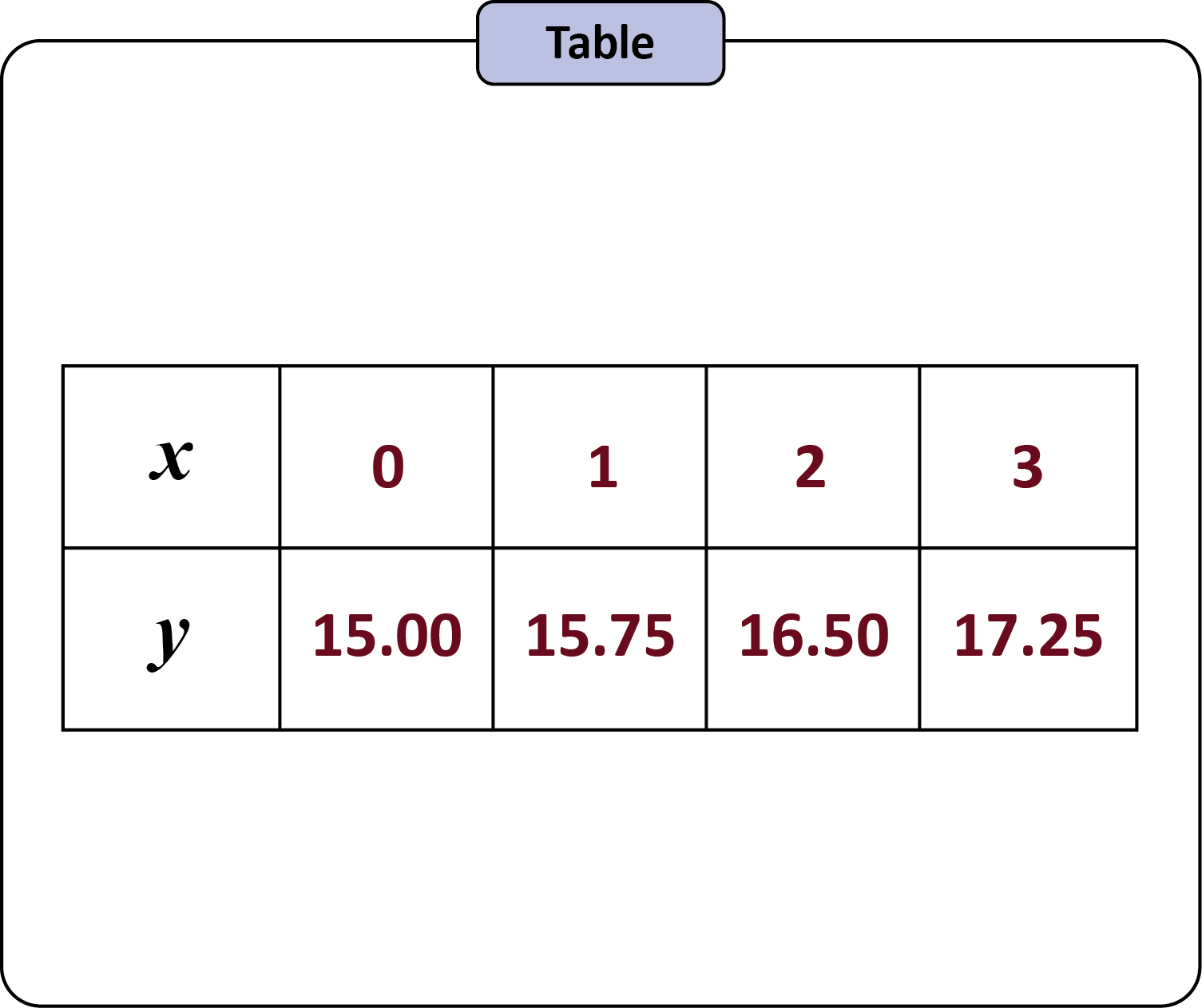 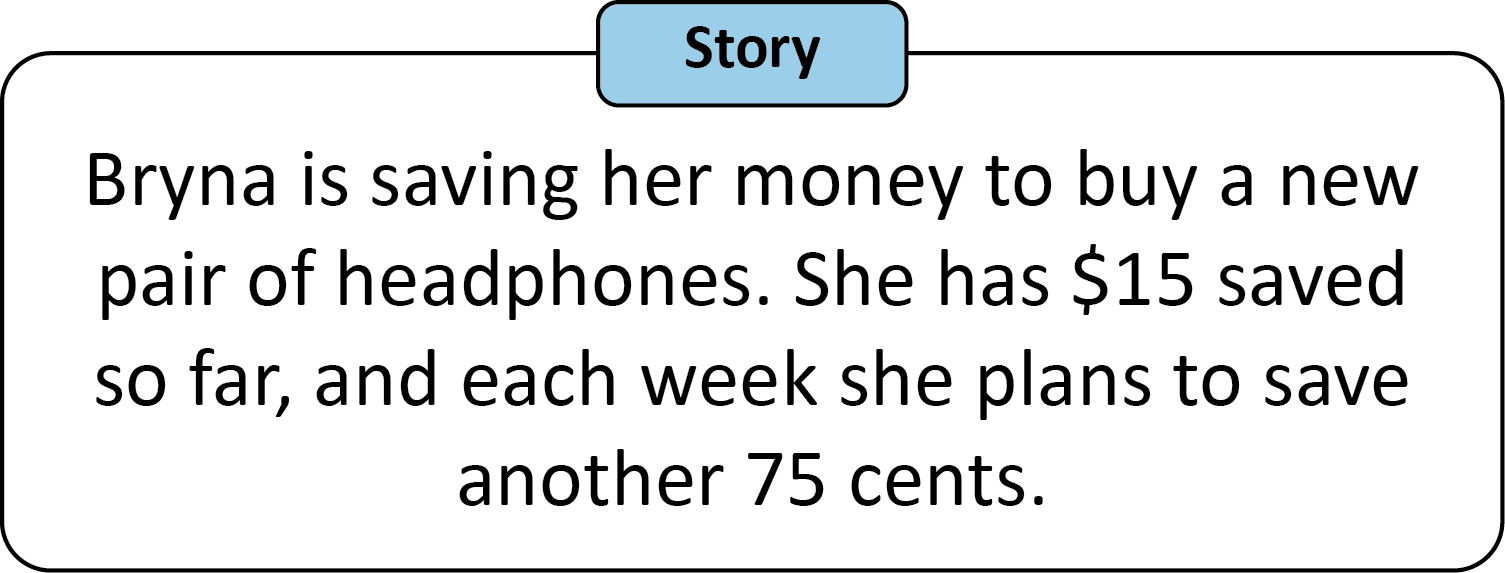 Story and Table
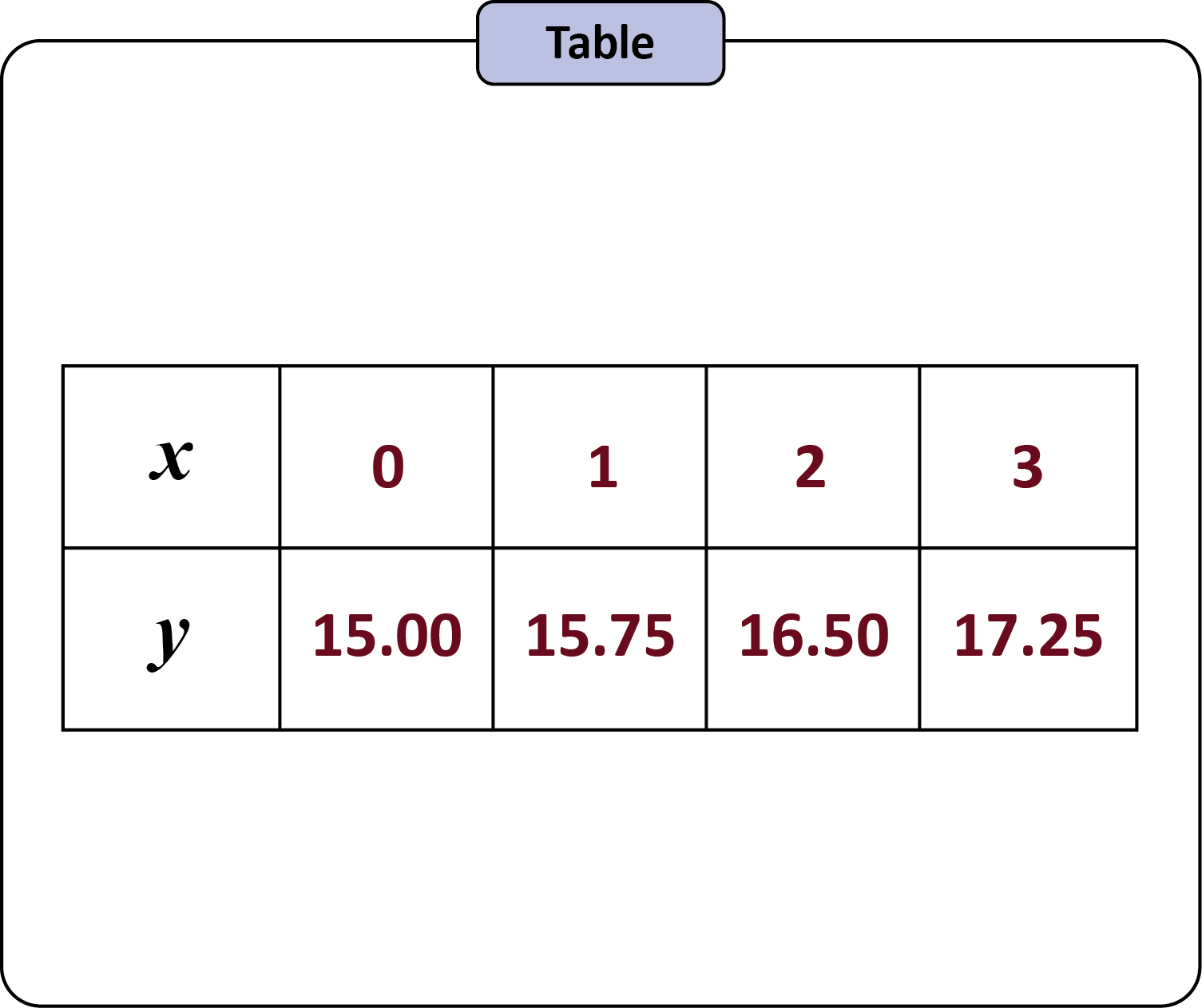 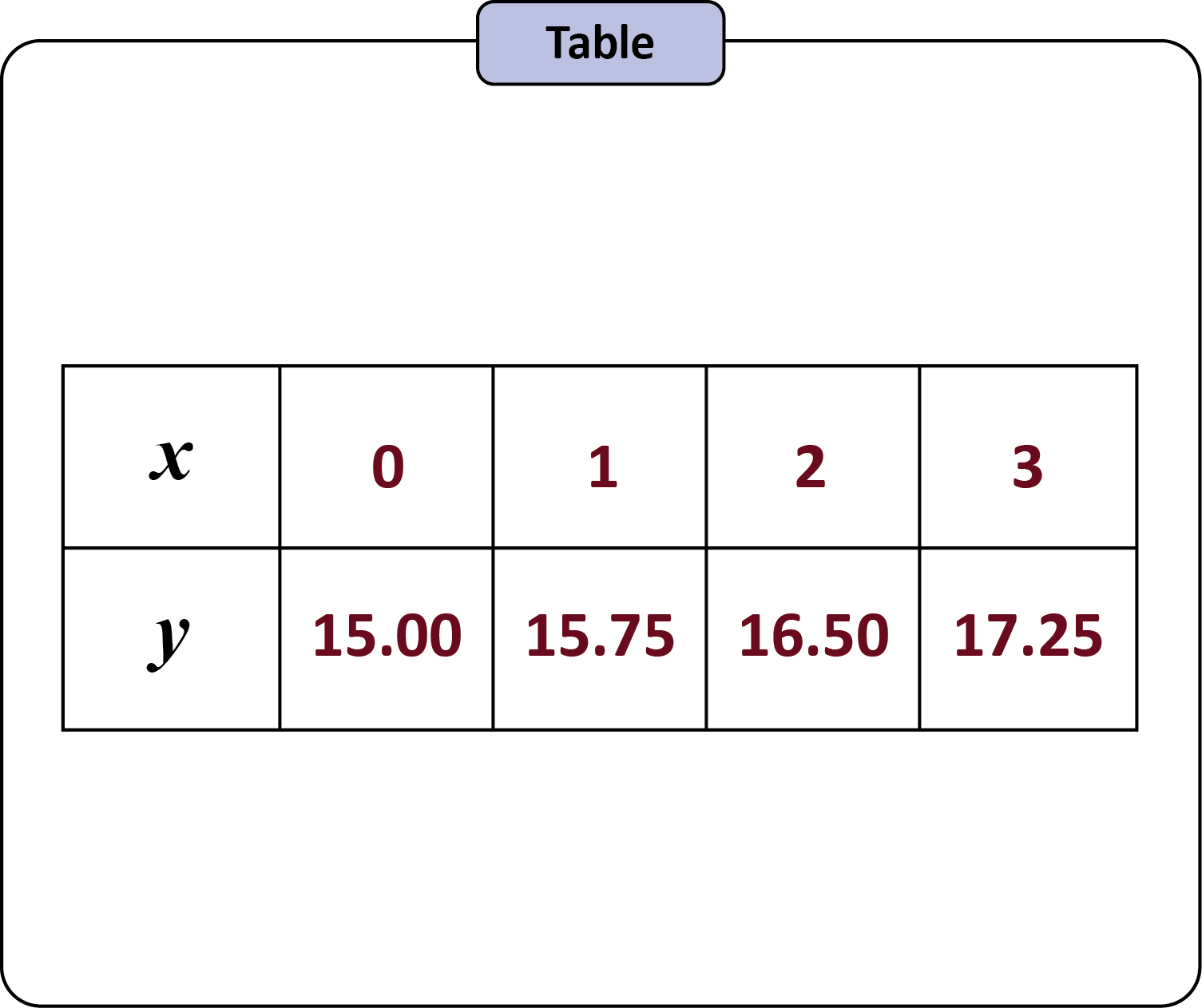 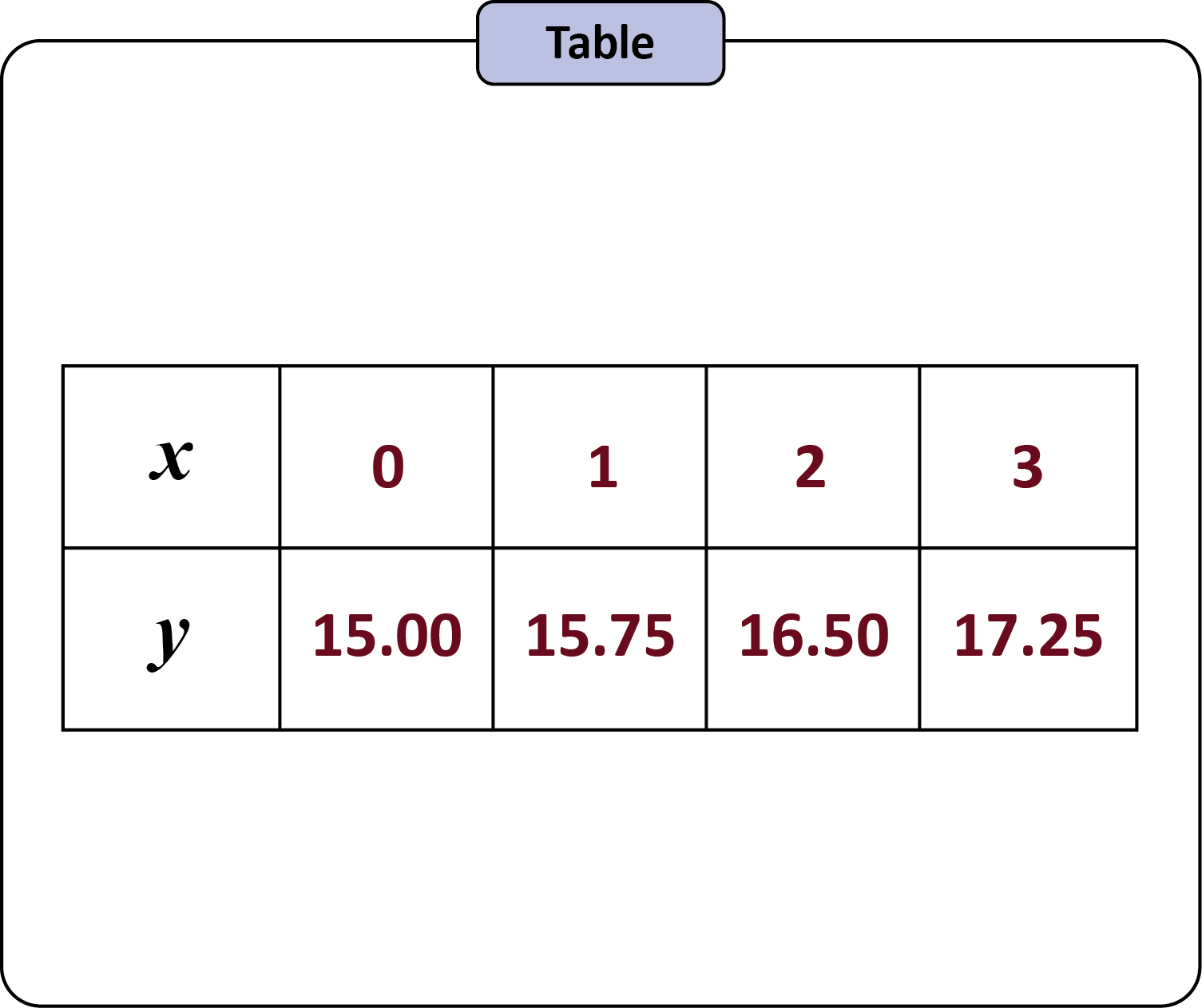 Table and Equation With a Calculator
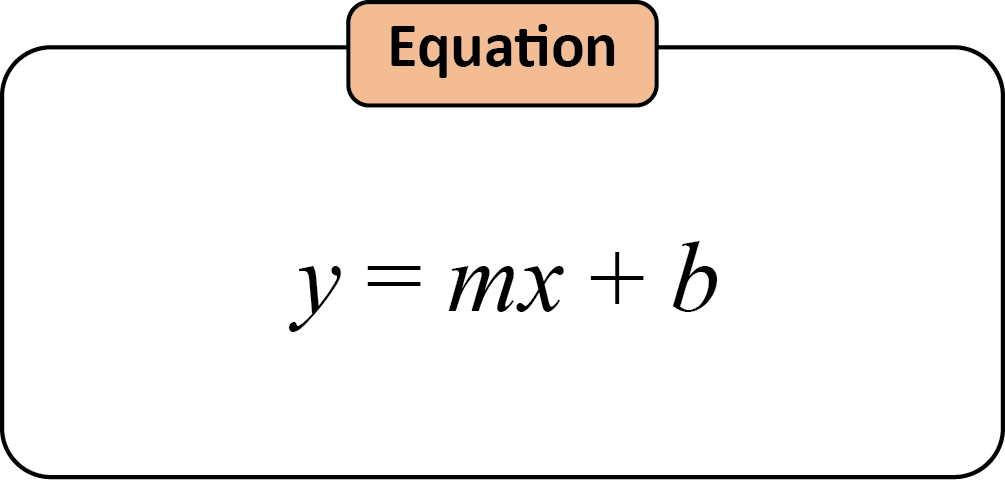 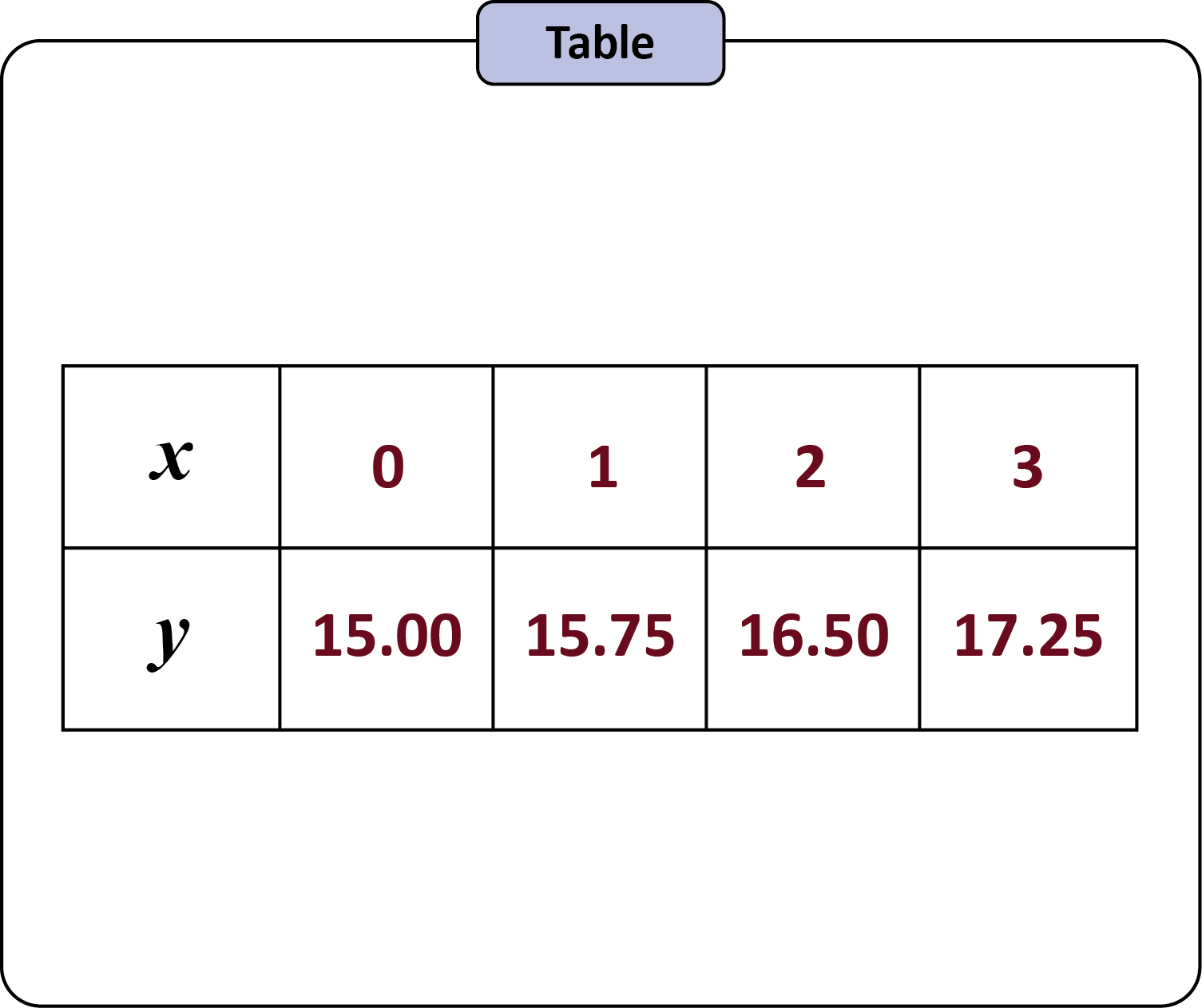 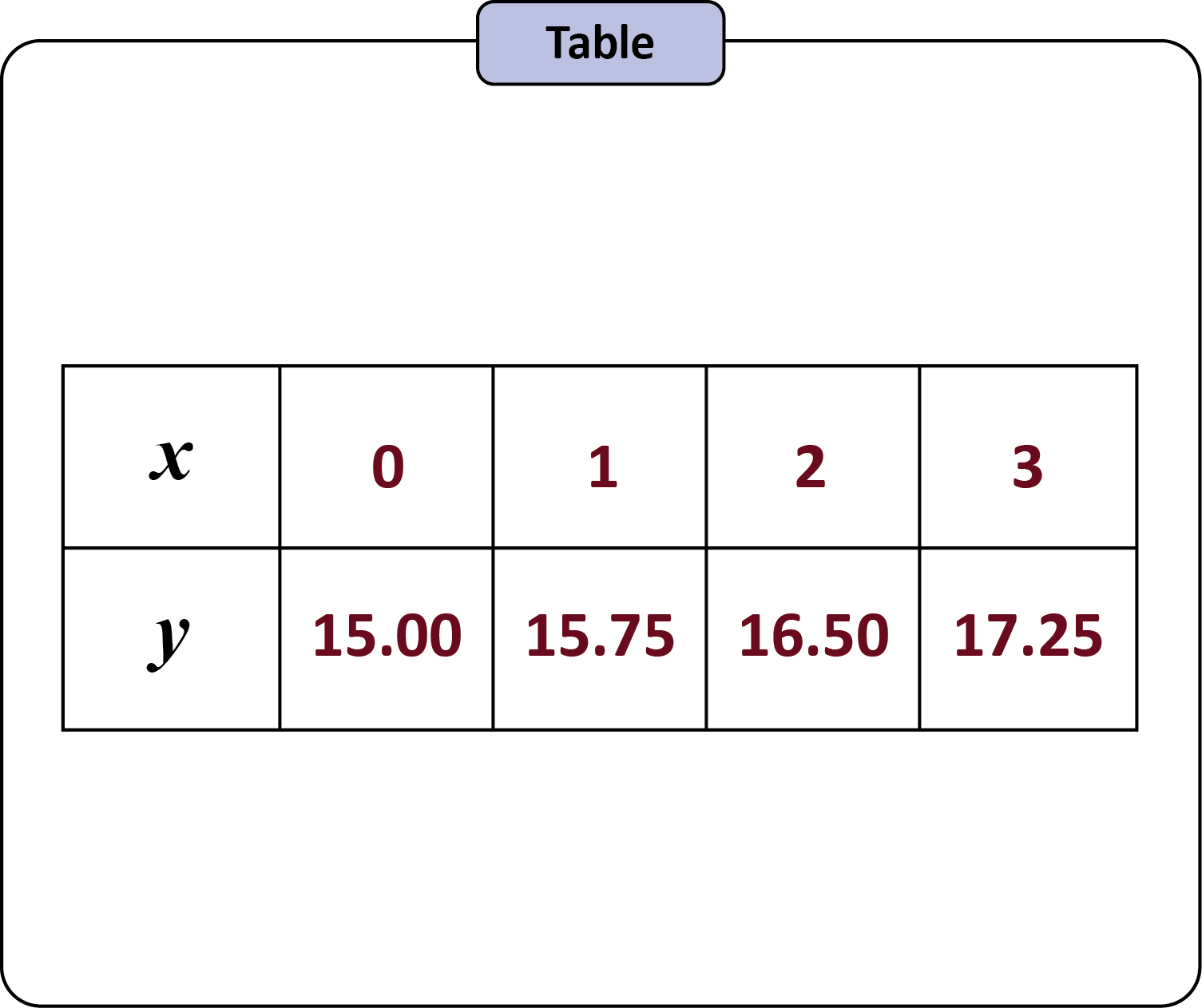 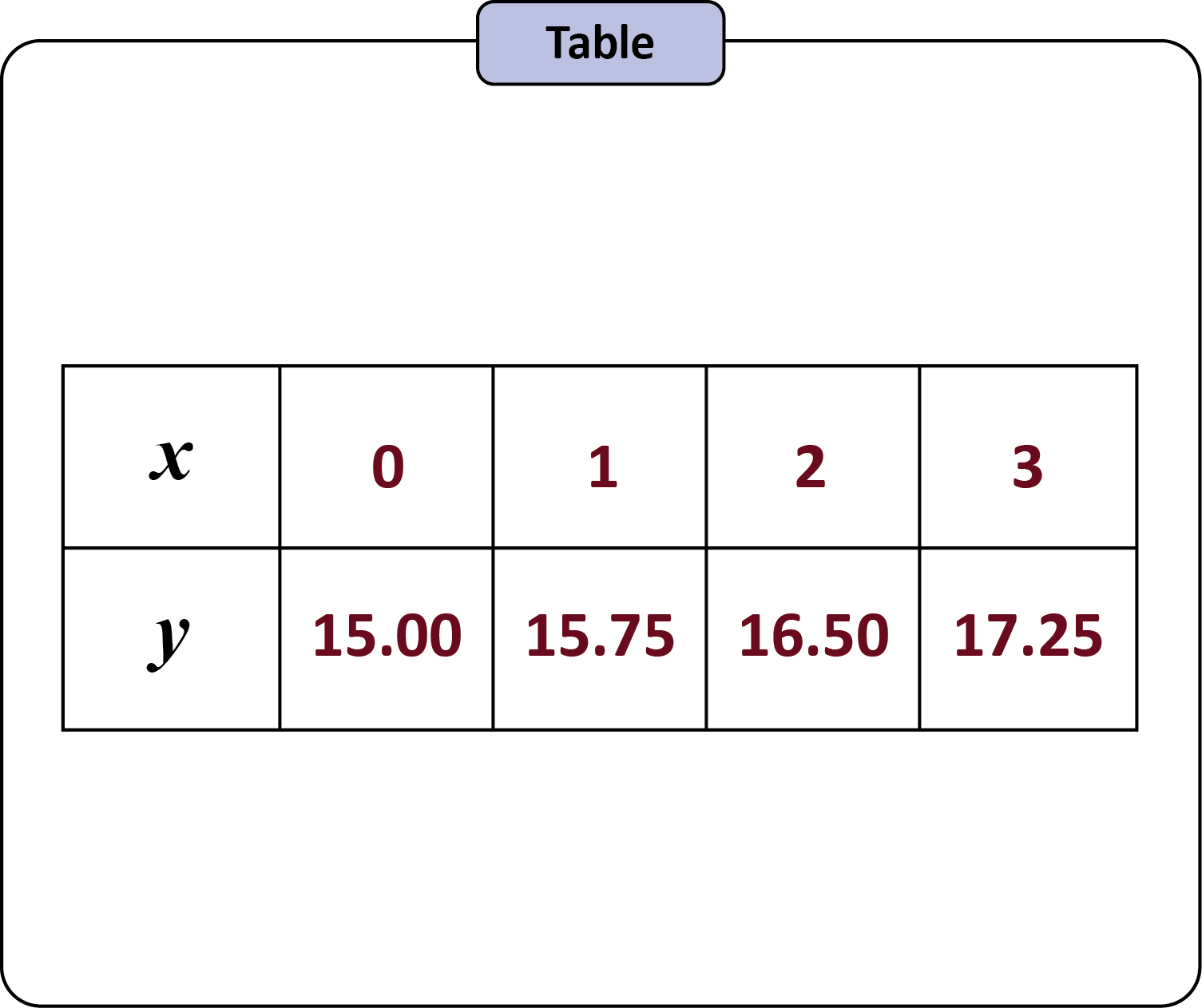 Graph: Check Your Work
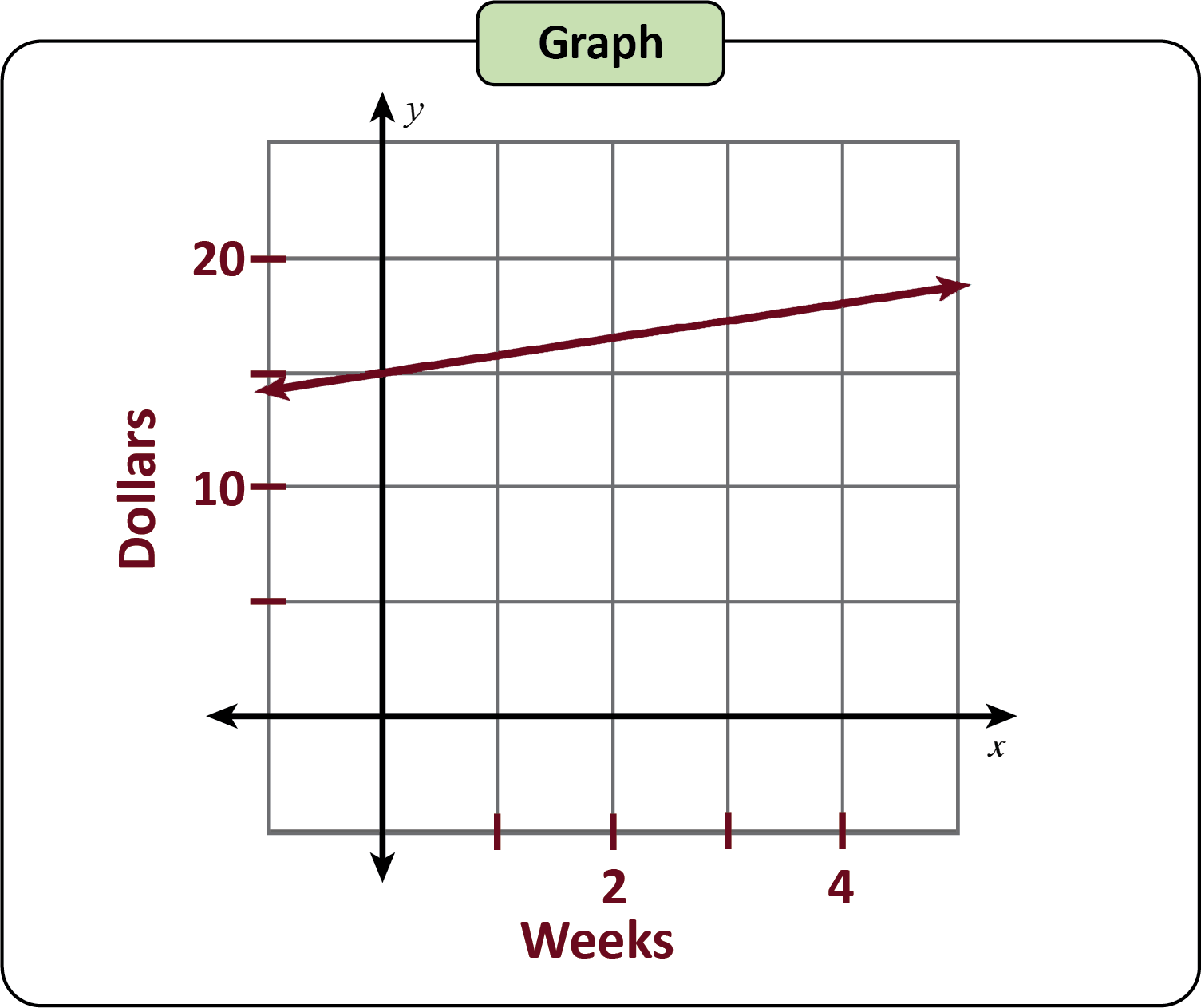 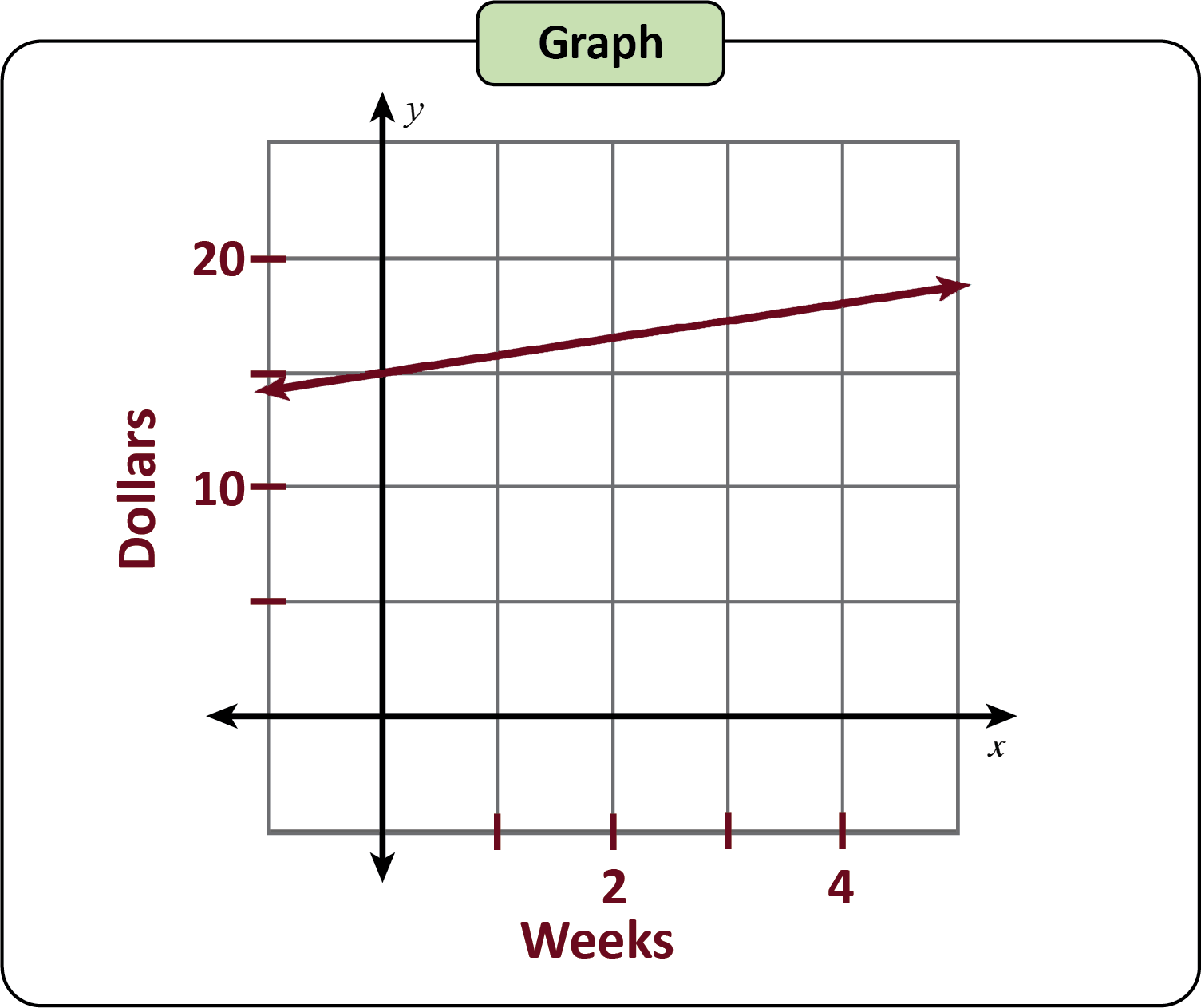 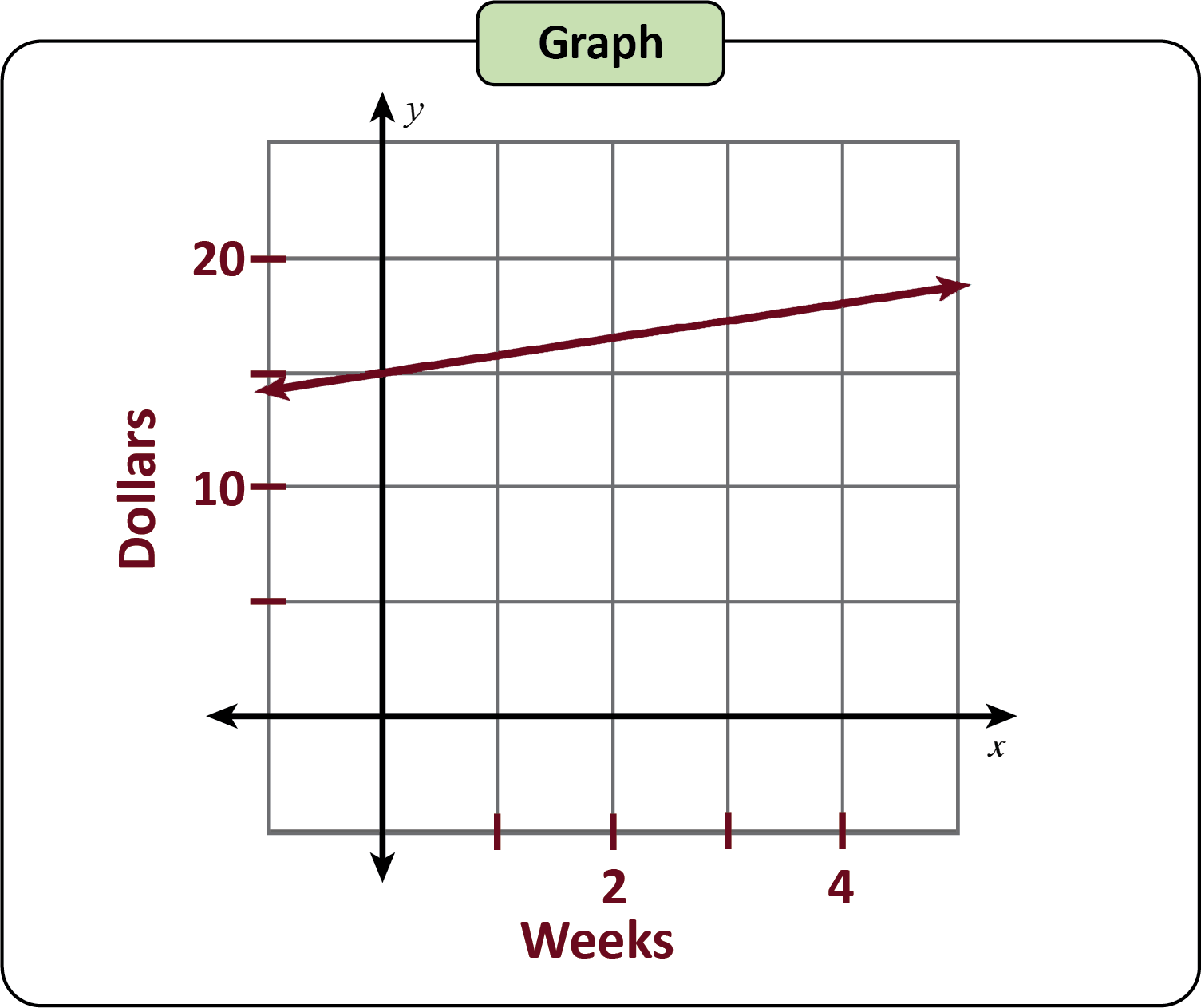 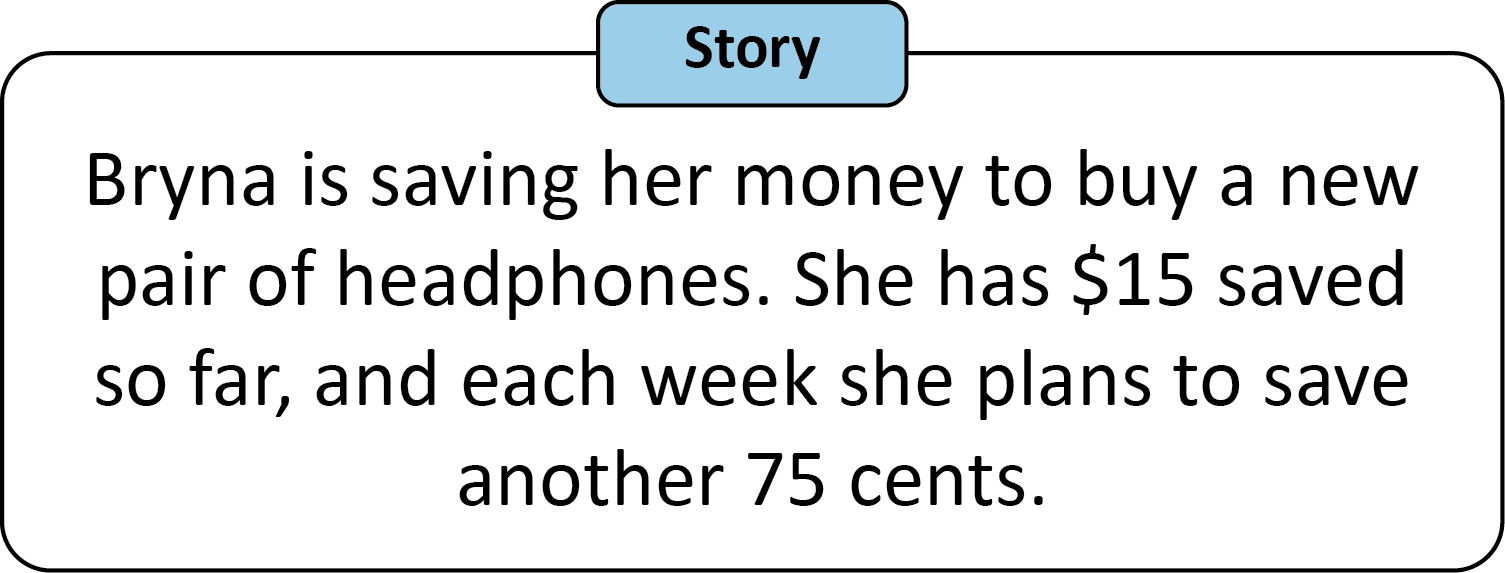 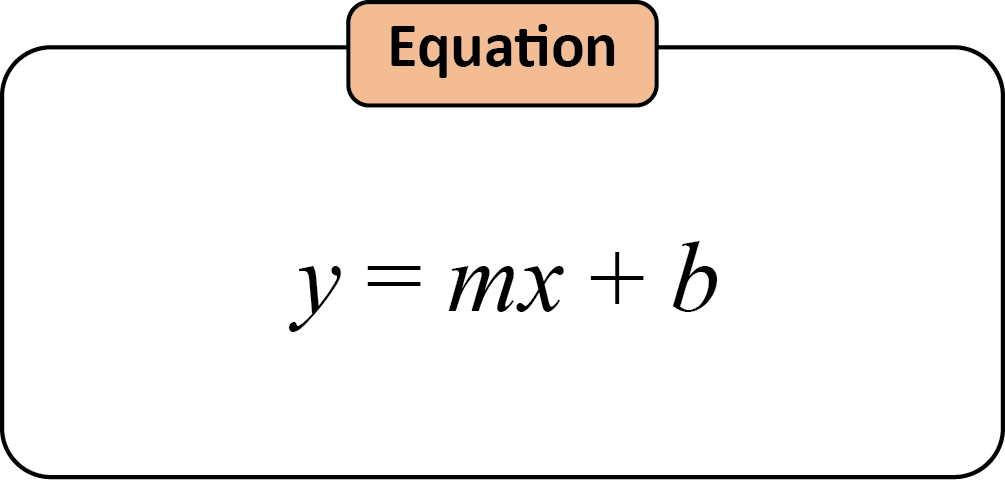 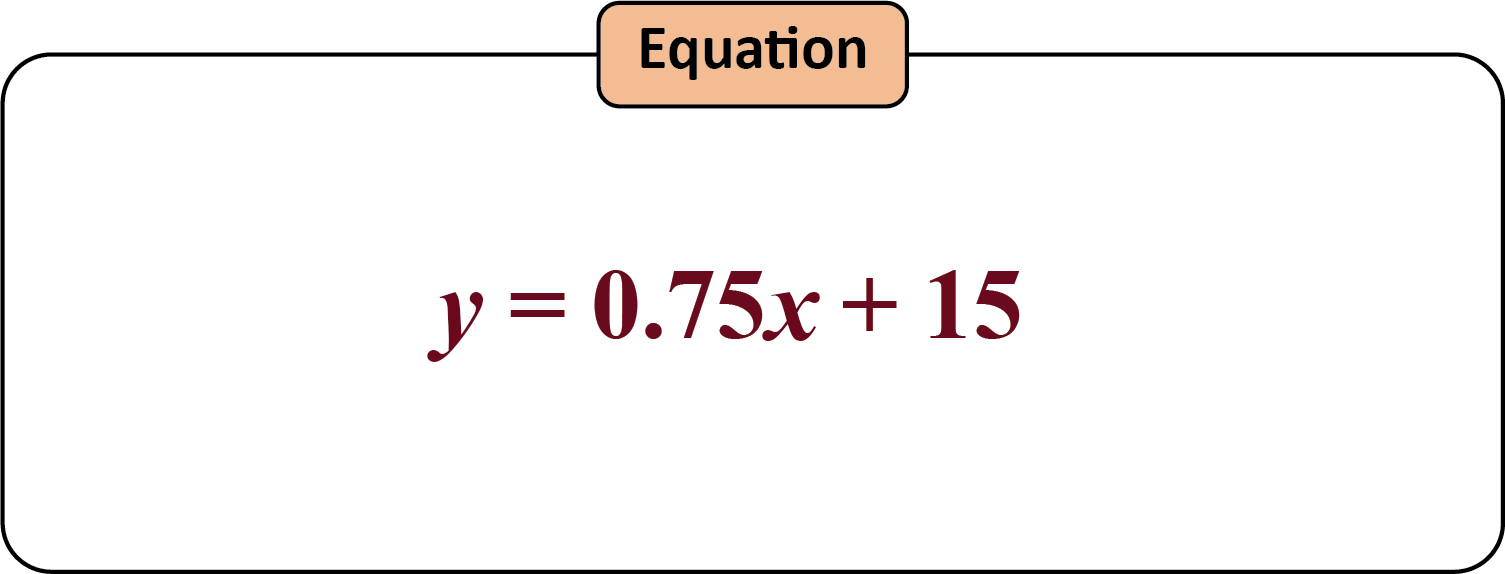 Function Fieldwork
Within your group, decide who has each job:
Ecologist
Wildlife Biologist
Solar Technician
Climatologist
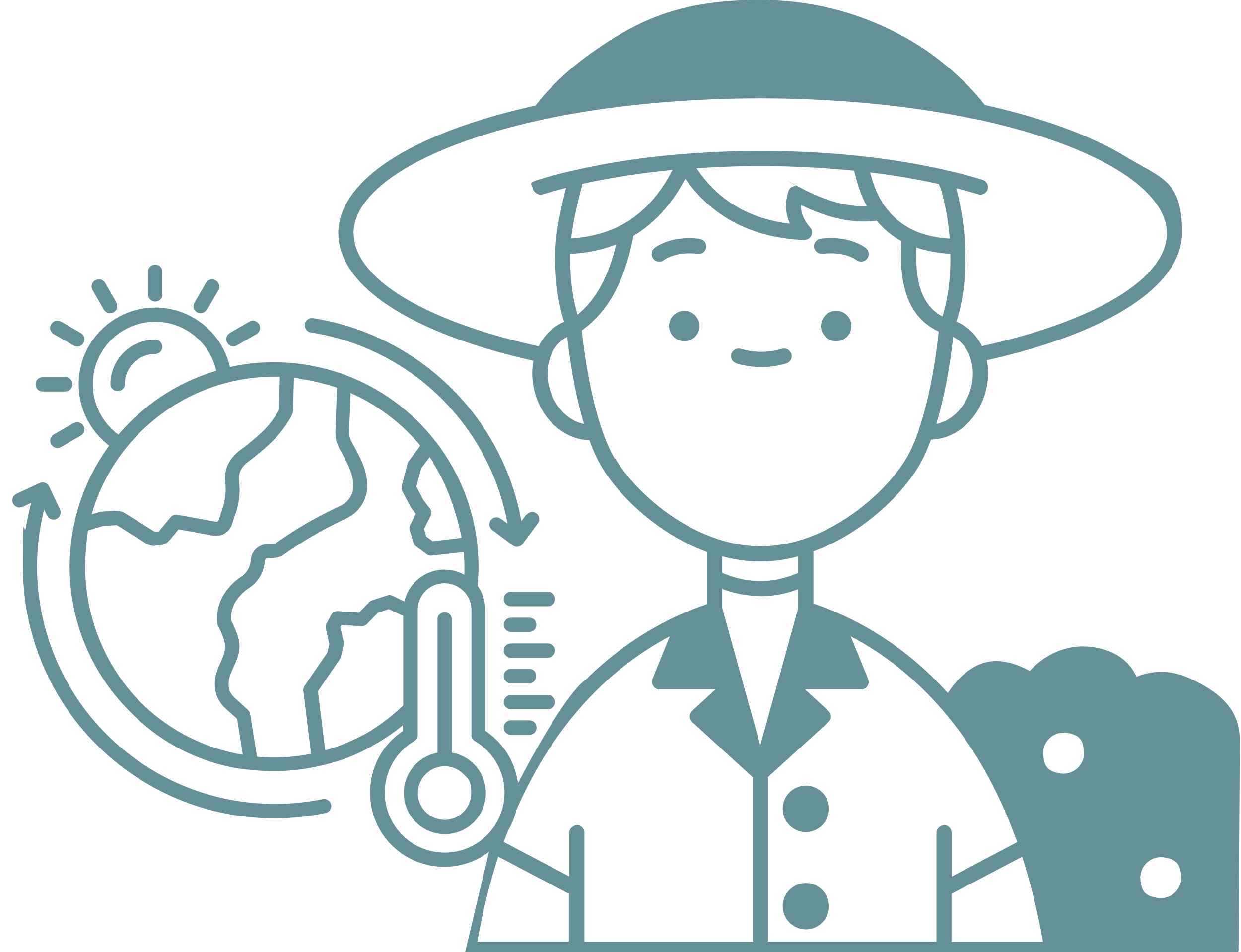 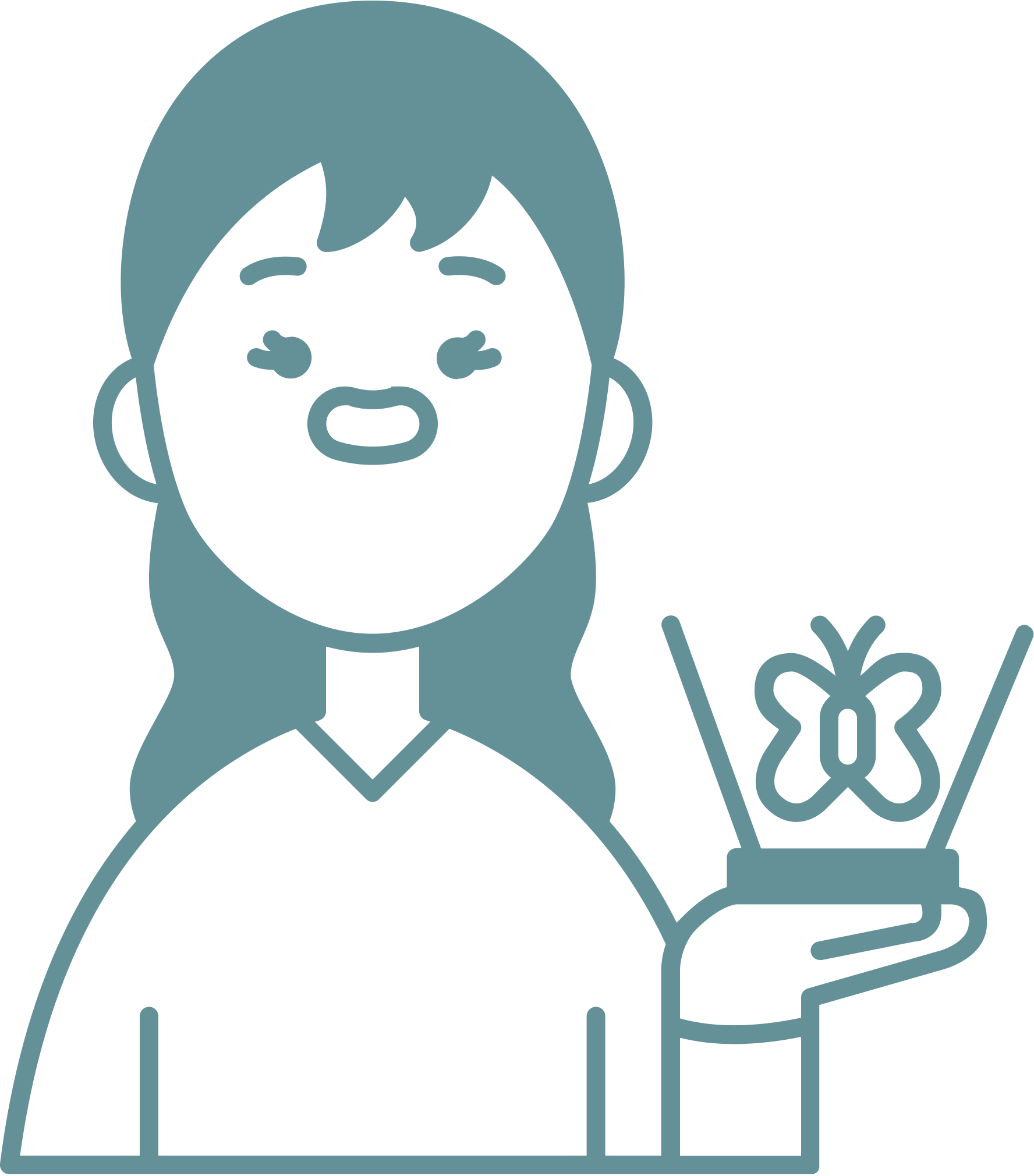 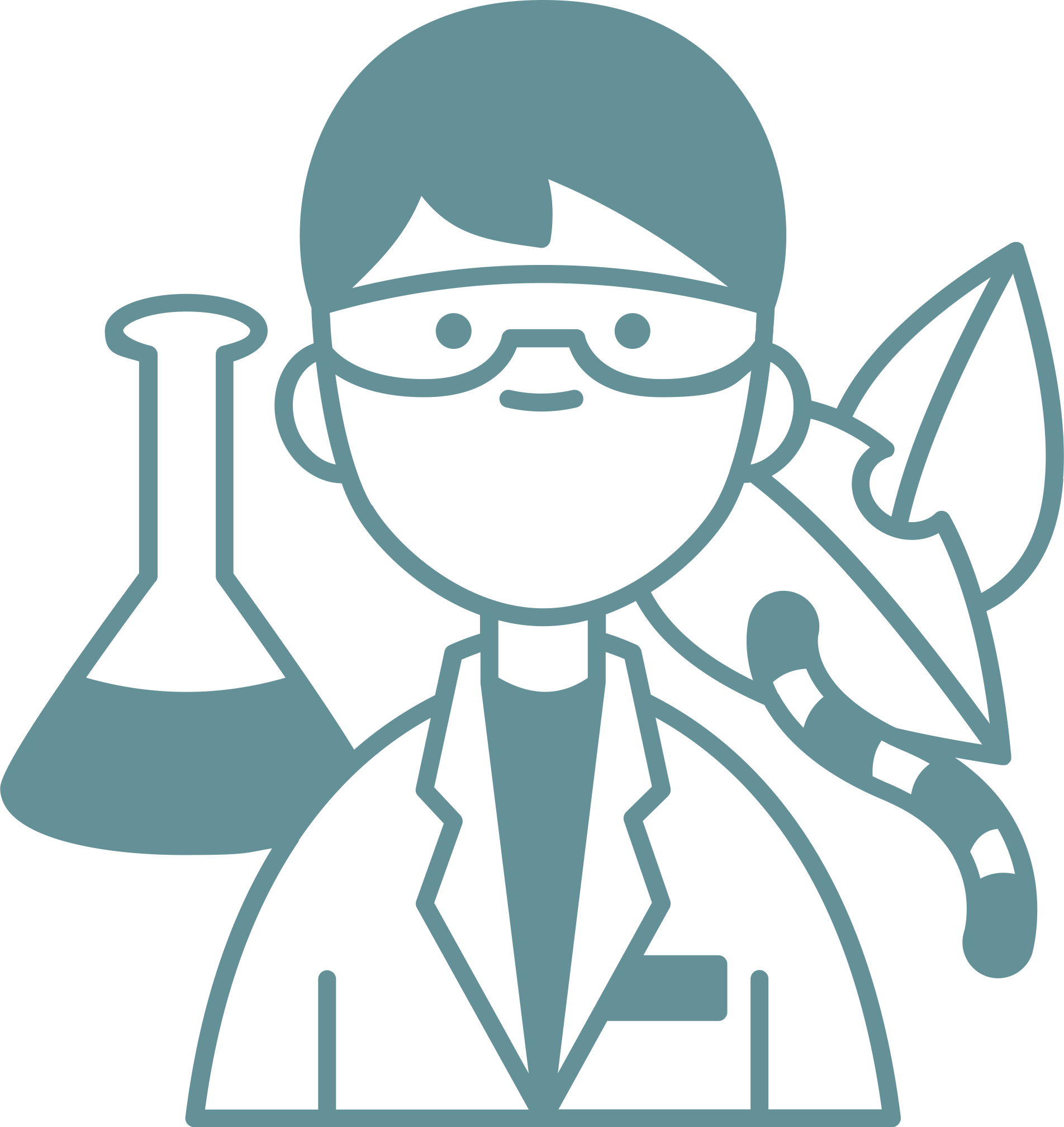 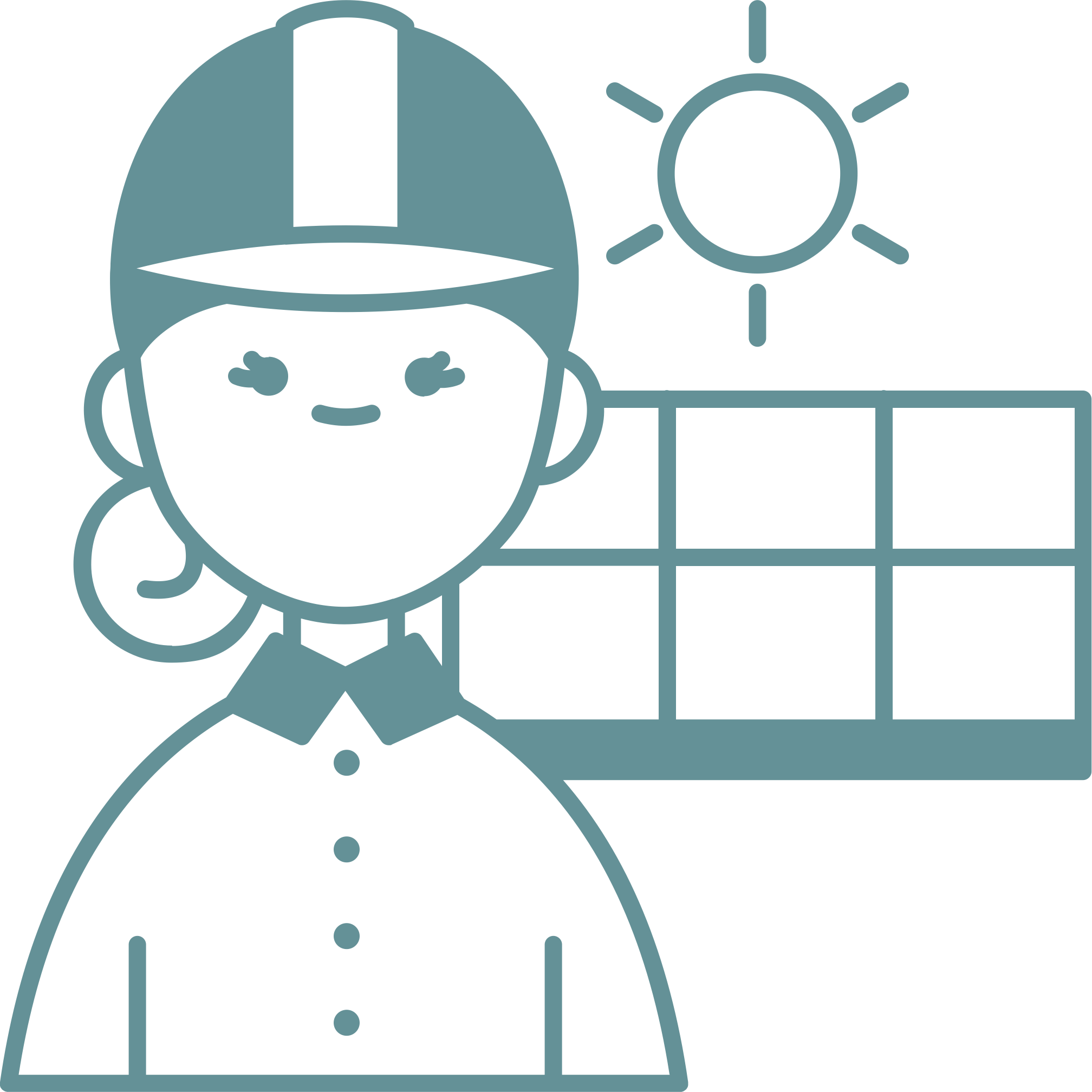 [Speaker Notes: Amethyst Studio. (2022, January 14). Augmented reality developer. [Illustration]. Noun Project. https://thenounproject.com/icon/augmented-reality-developer-4581888/
Amethyst Studio. (2022, January 14). Solar energy technician. [Illustration]. Noun Project. https://thenounproject.com/icon/solar-energy-technician-4581913/
Amethyst Studio. (2022, January 18). Biologist. [Illustration]. Noun Project. https://thenounproject.com/icon/biologist-4579644/
Amethyst Studio. (2022, January 18). Farmer. [Illustration]. Noun Project. https://thenounproject.com/icon/farmer-4579632/
Bahrul Ulum. (2024, July 4). Climate change. [Illustration]. Noun Project. https://thenounproject.com/icon/climate-change-7040284/]
Function Fieldwork: Overview
Each station has 1 linear representation.
Your group is to create the other 3 representations.
Your job title determines which representation you are to create.
When you are done, compare work and discuss.
Function Fieldwork
At your station, use your job title to determine what you are supposed to do.
Are you creating the story, the table, the graph, or the equation?
Are you supporting your team and leading the discussion?
Function Fieldwork: Discussion
Compare your results.
Does the equation support the table?
Does the story describe the graph?
Does the graph match the equation?
Does the table represent the story?
Algebra Mad Libs
Ask your partner for the part of speech written below each blank.
Record each response.
Algebra Mad Libs: Example
Given: The newly discovered creaturethrough the water is so fast!
Ask: What’s a verb that ends with -ing?
eating
Record: The newly discovered creature          eatingthrough the water is so fast!

Every blank needs a different word.
verb ending with -ing
Algebra Mad Libs
Trade papers.
Use your story to create:
Table
Graph (with labels)
Equation

Remember, you can create these in any order you want.